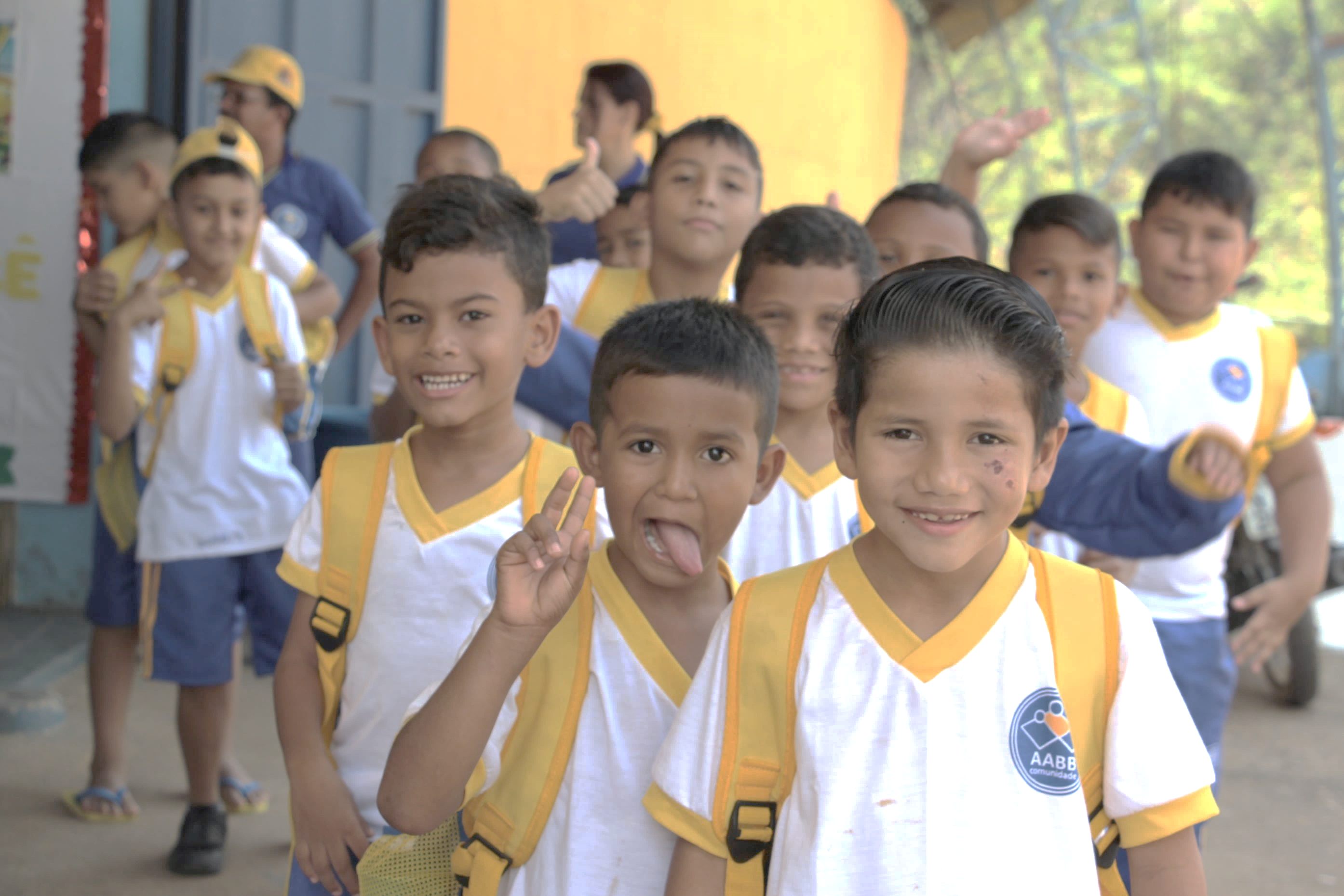 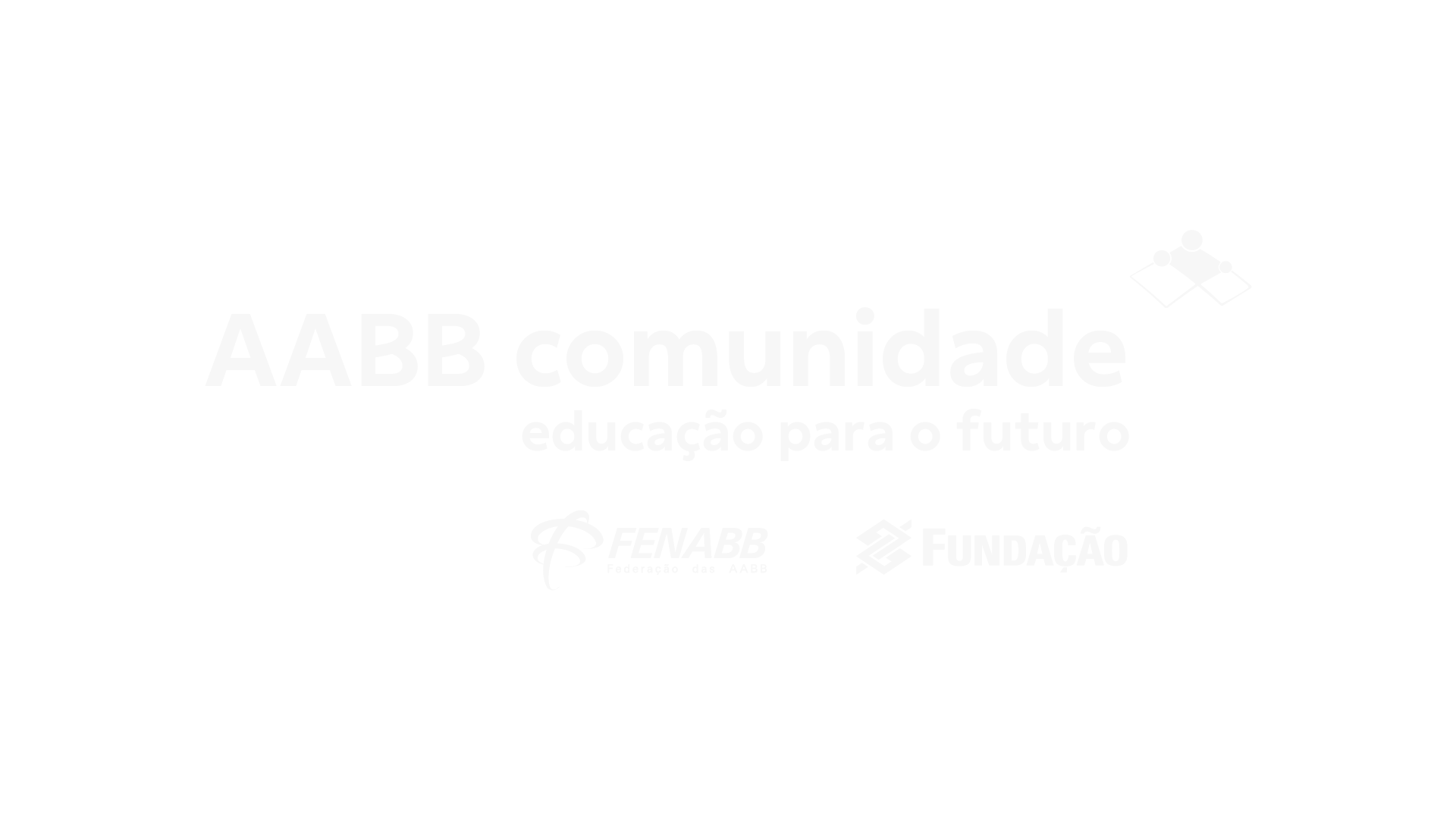 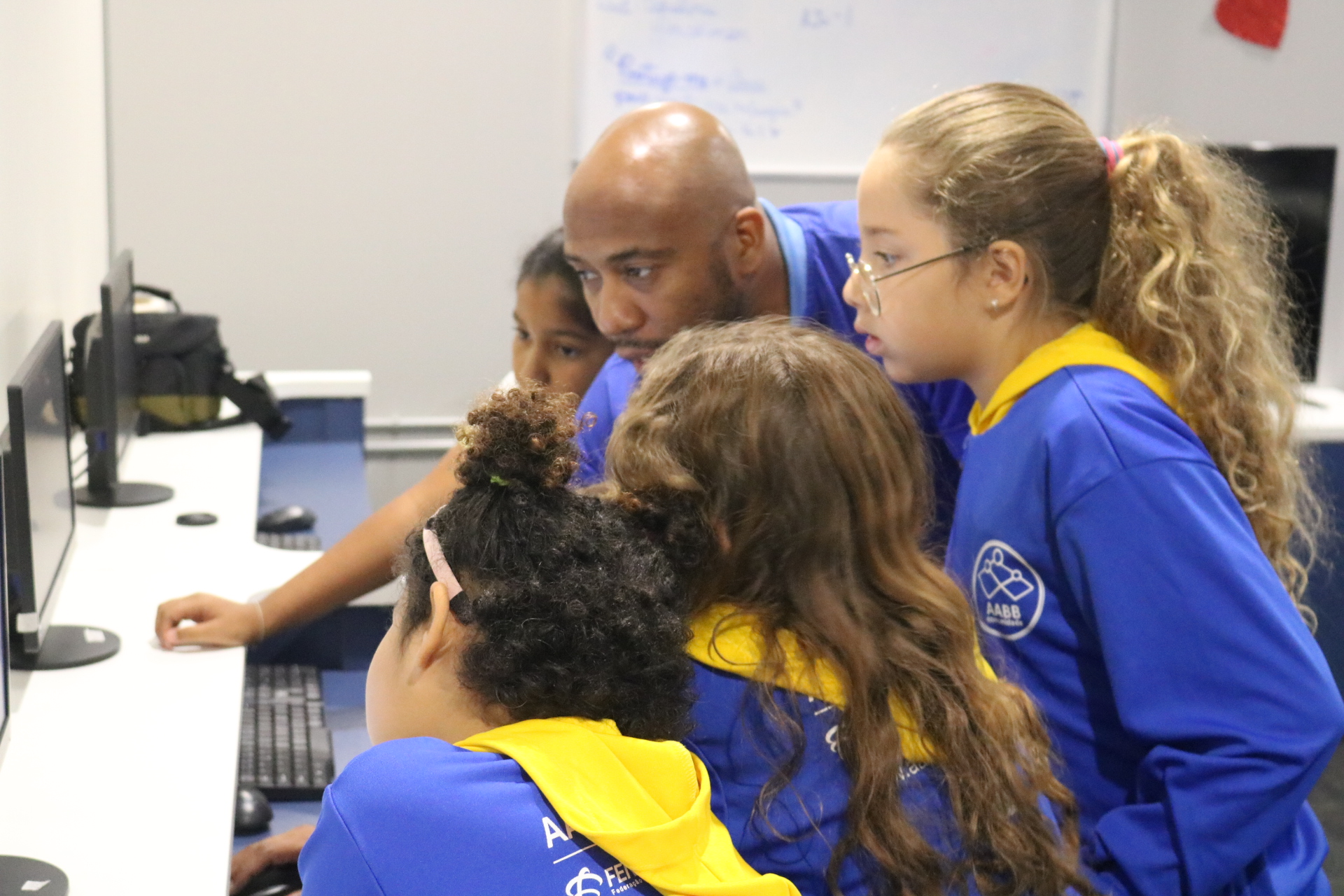 Conheça o
Programa
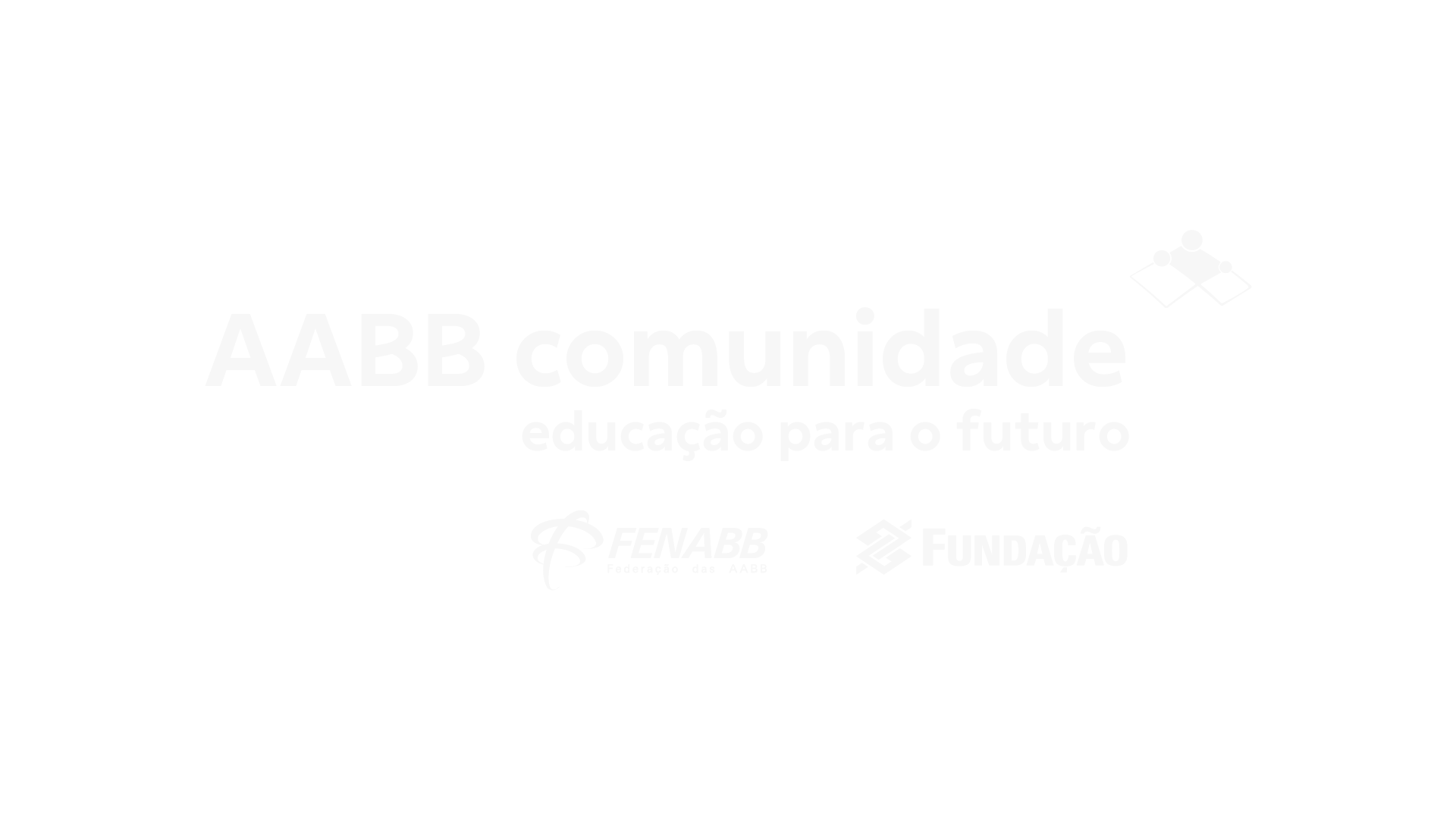 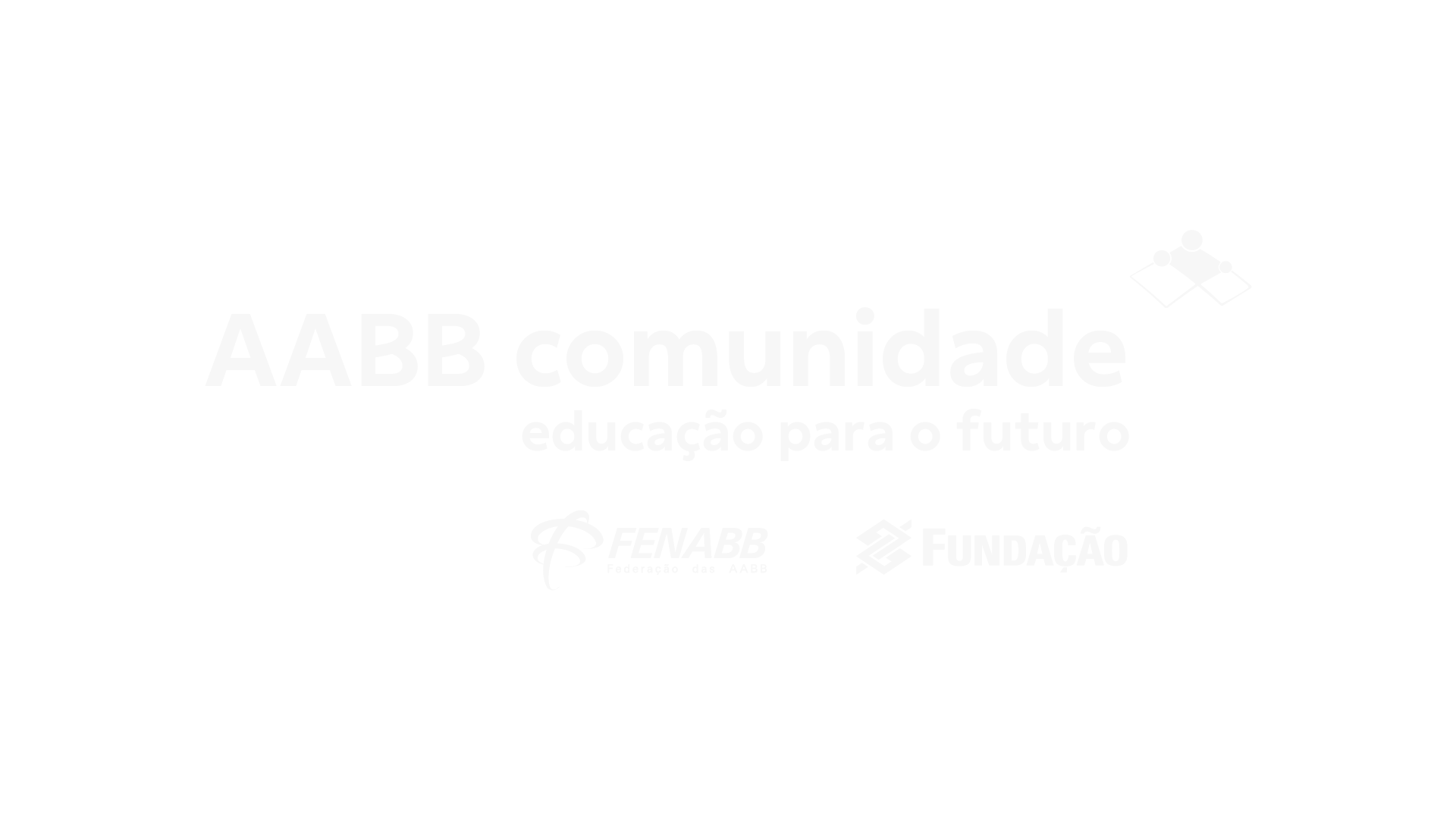 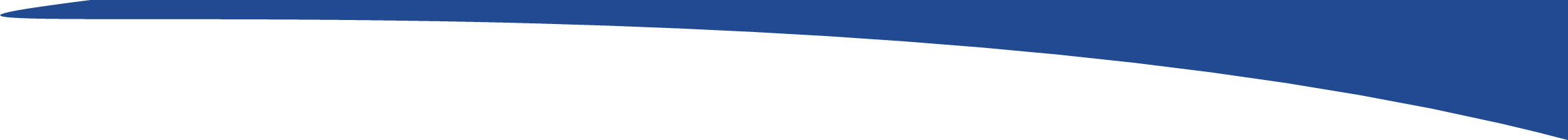 1987
3
6
Quixeramobim
CE
Quixadá
CE
Erechim
RS
Cristalina
GO
anos
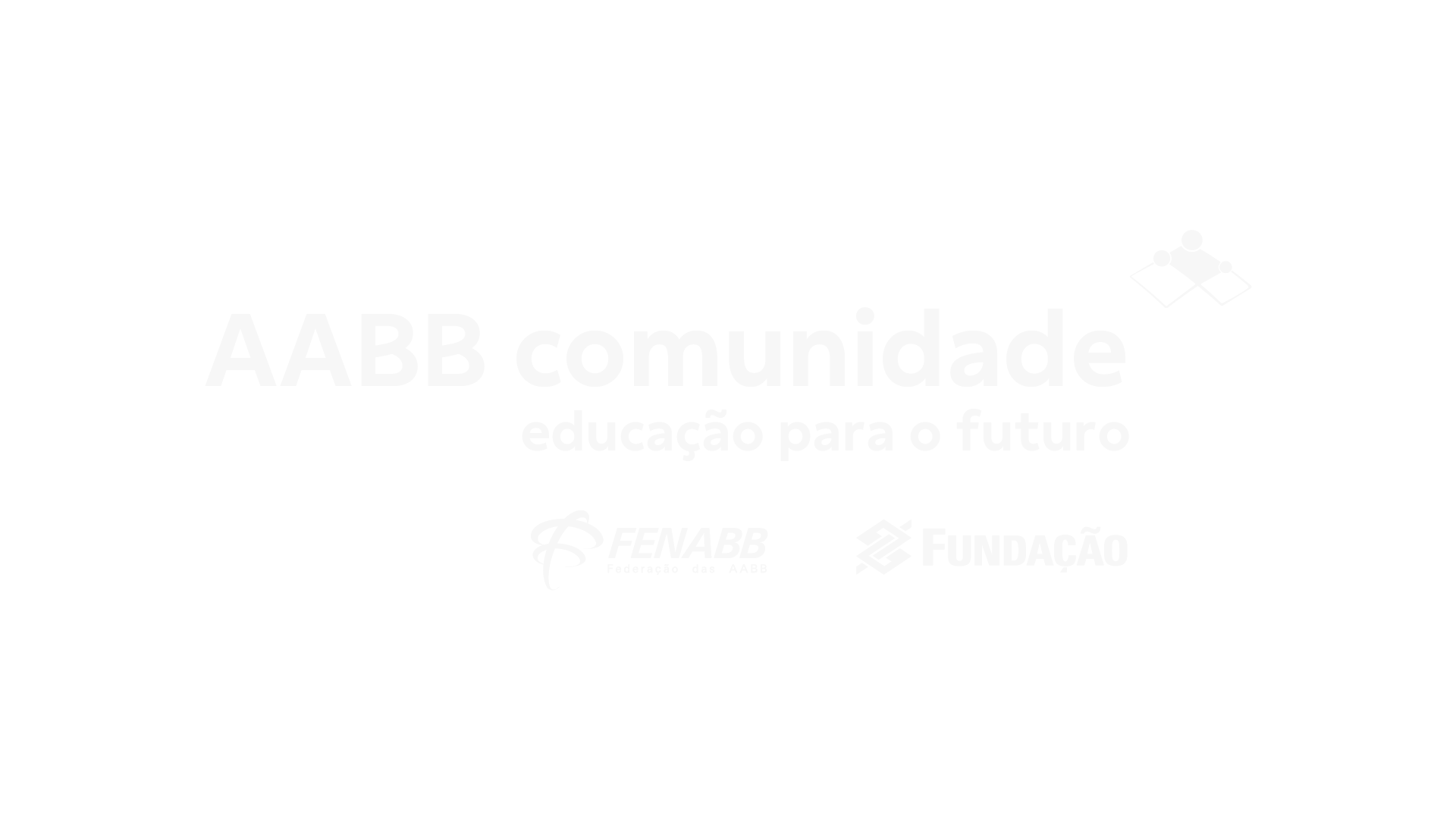 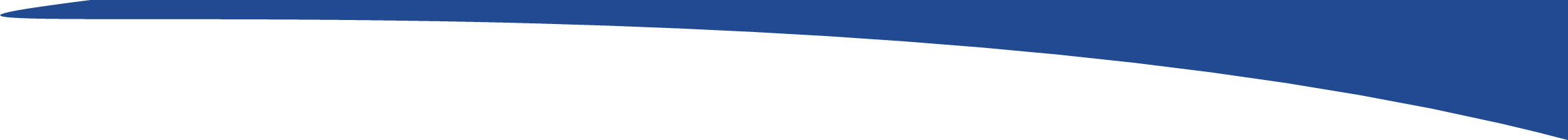 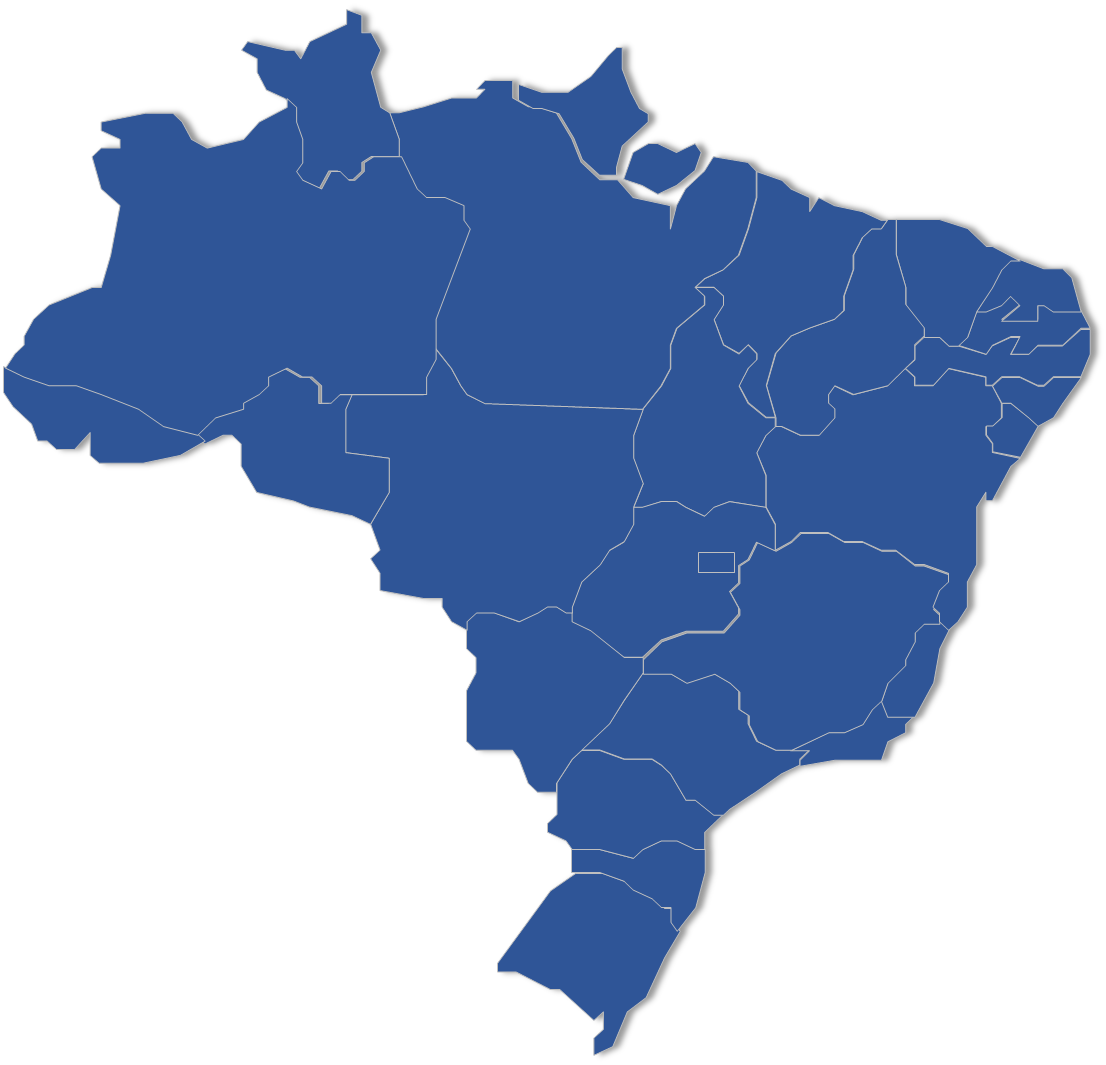 2022
193
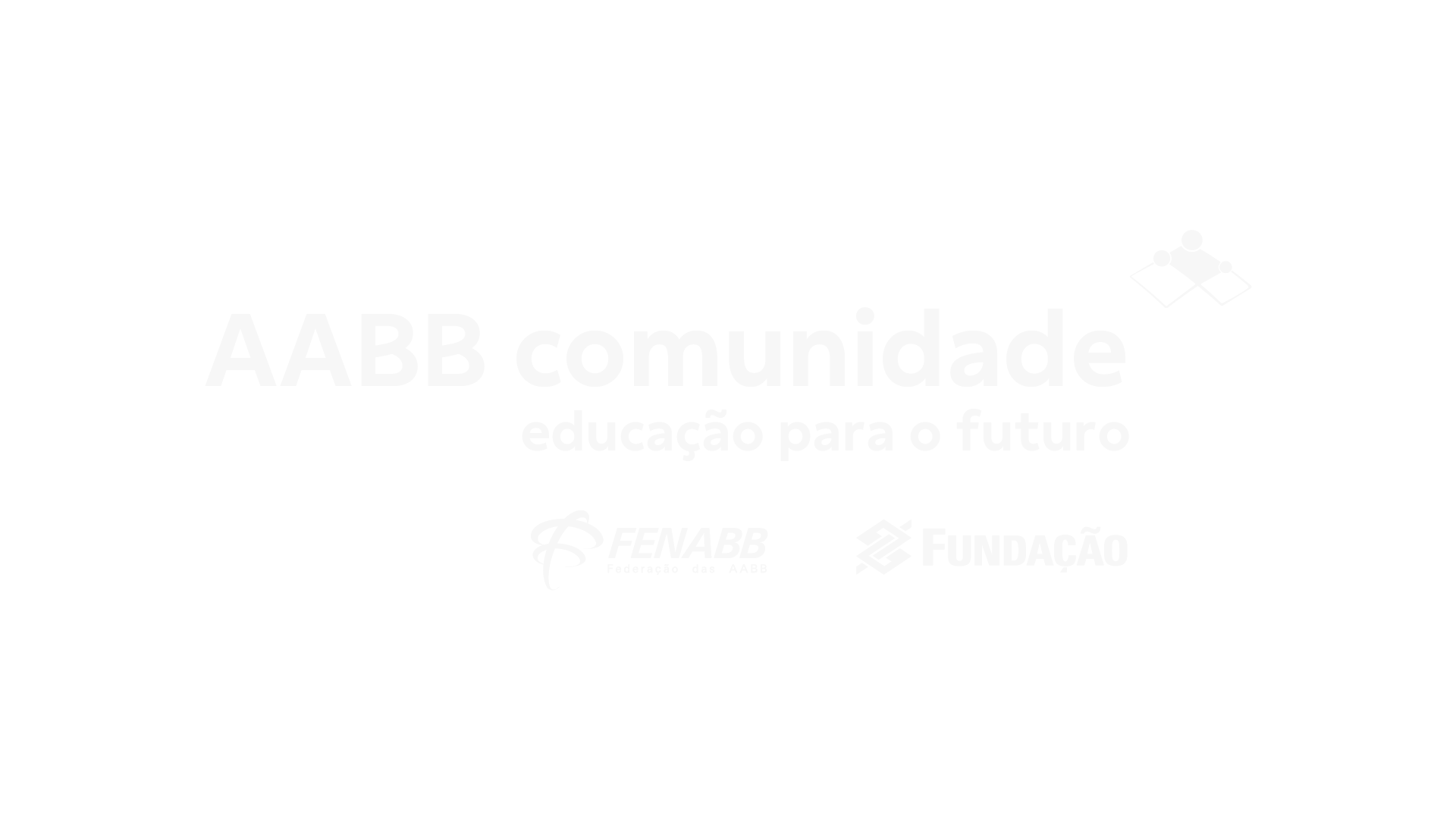 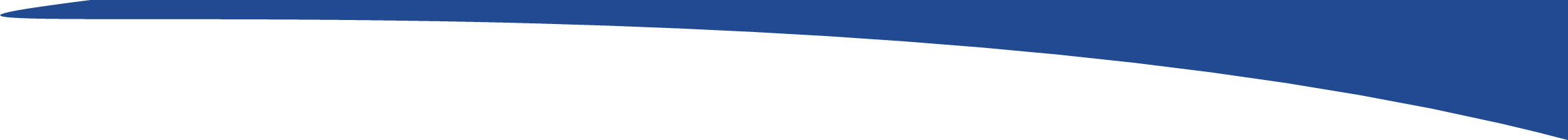 o Programa Integração AABB Comunidade é uma proposta socioeducativa, desenvolvida nas AABBs, que integra
família
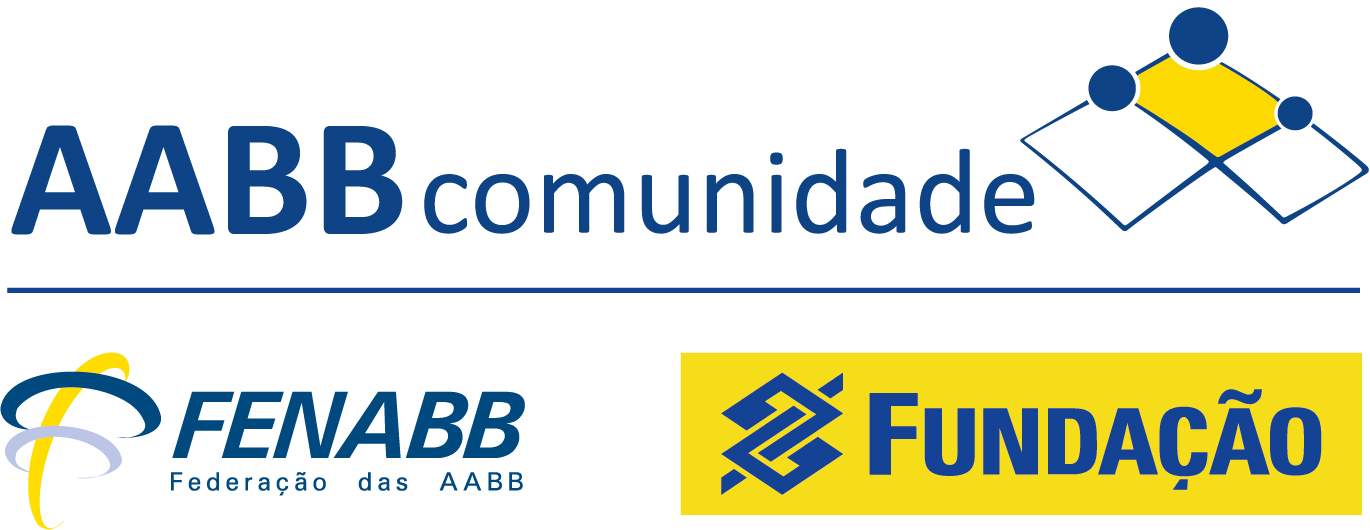 escola
comunidade
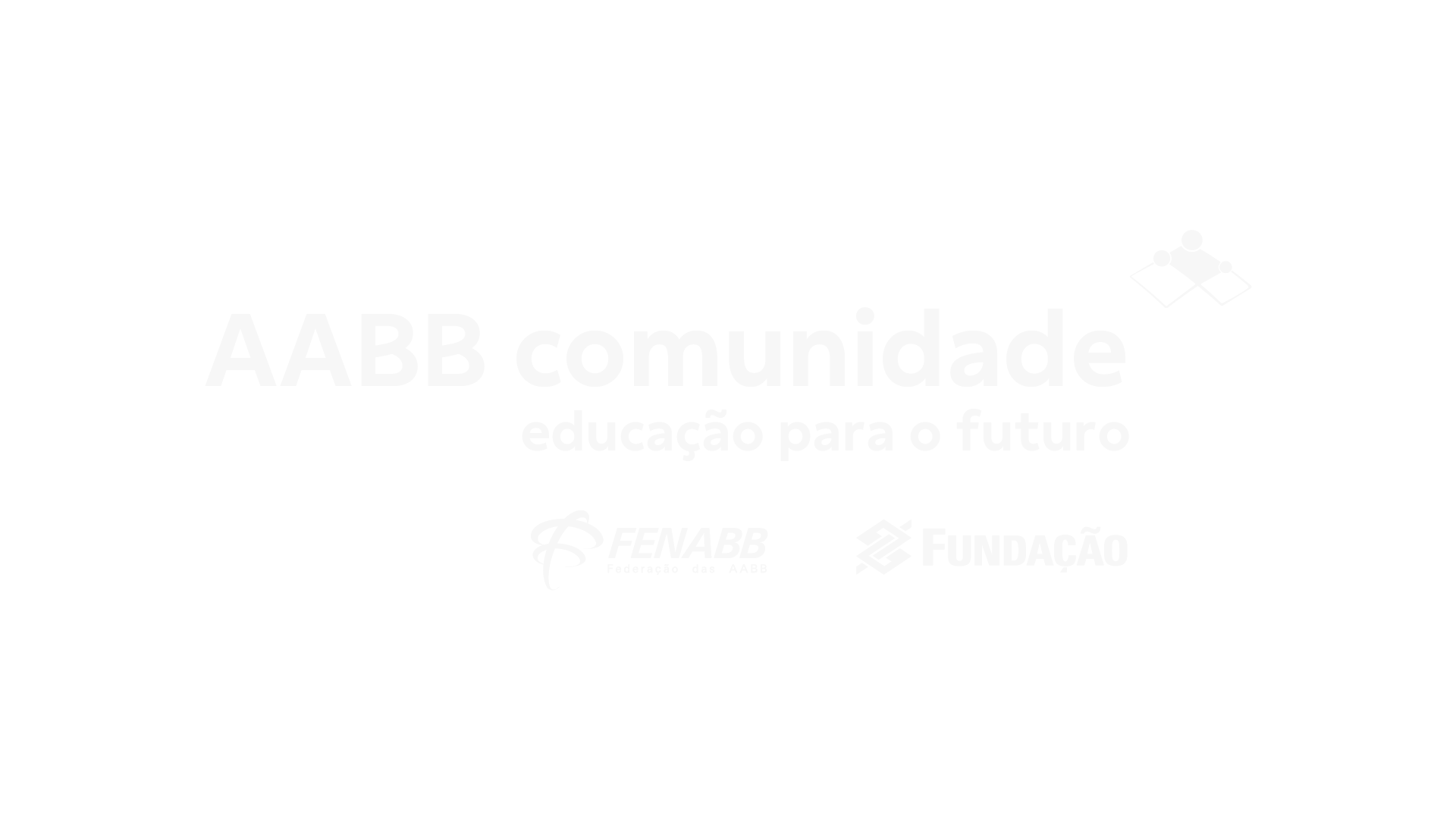 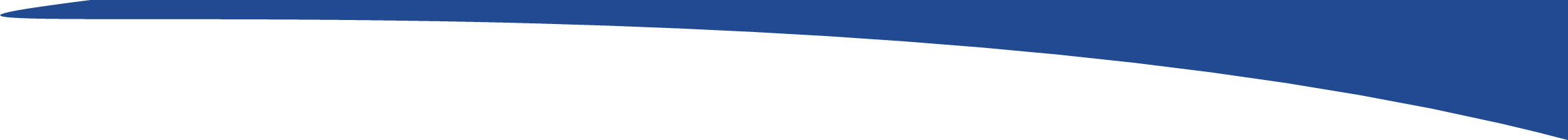 atende a crianças e adolescentes com idade entre
6 a 14 anos

Ensino Fundamental
de famílias em situação de vulnerabilidade social e econômica
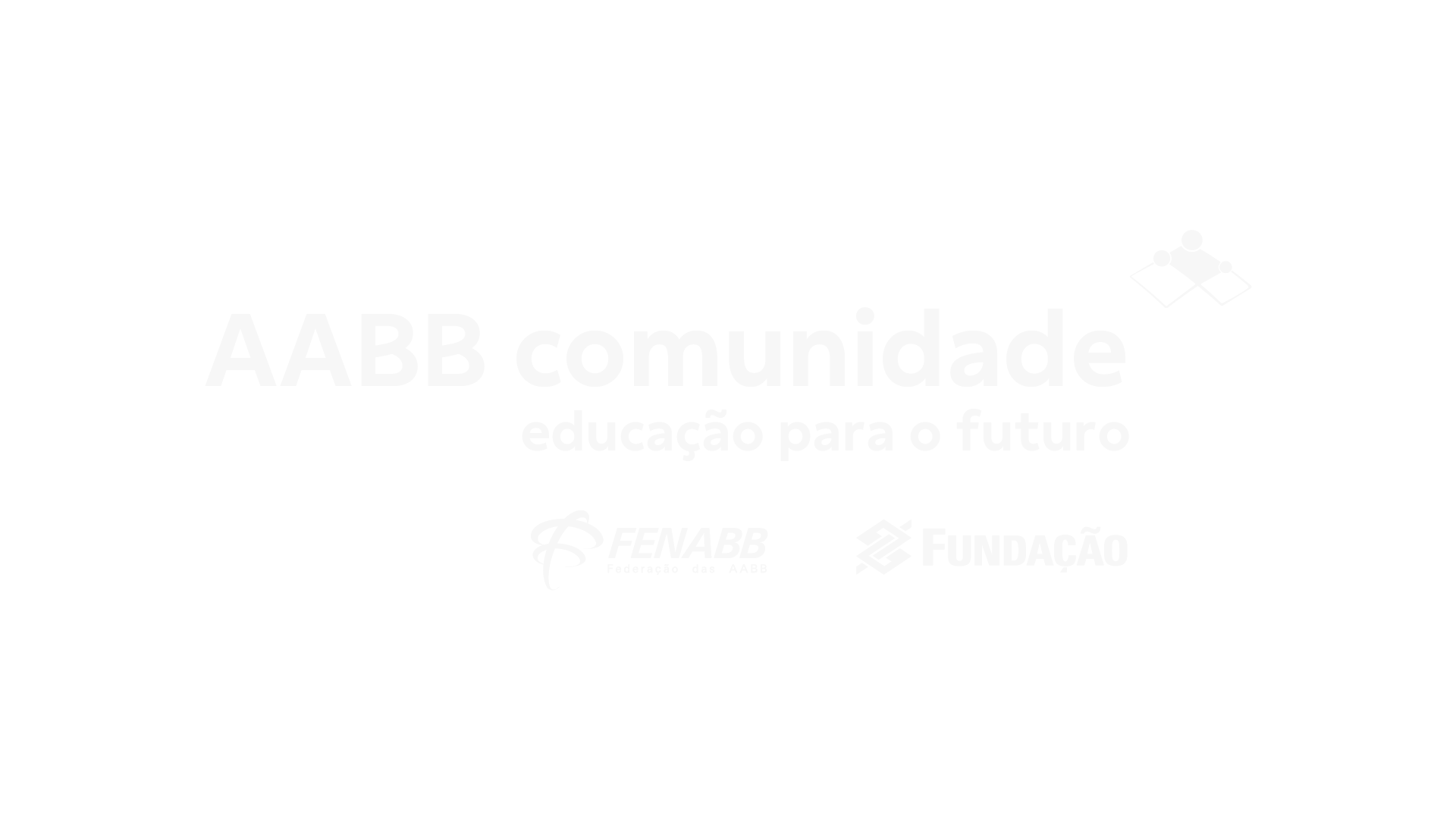 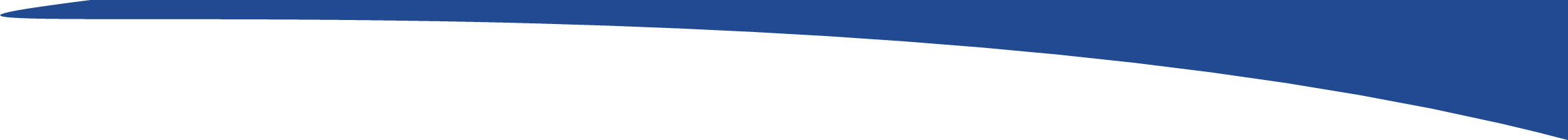 OBJETIVO
promover o desenvolvimento integral de crianças e adolescentes, prioritariamente, de famílias em situação de vulnerabilidade social e econômica, por meio de ações educacionais que favoreçam a mobilização de competências e fomentem a cultura digital, para resolver demandas da vida cotidiana, do exercício da cidadania e do mundo do trabalho
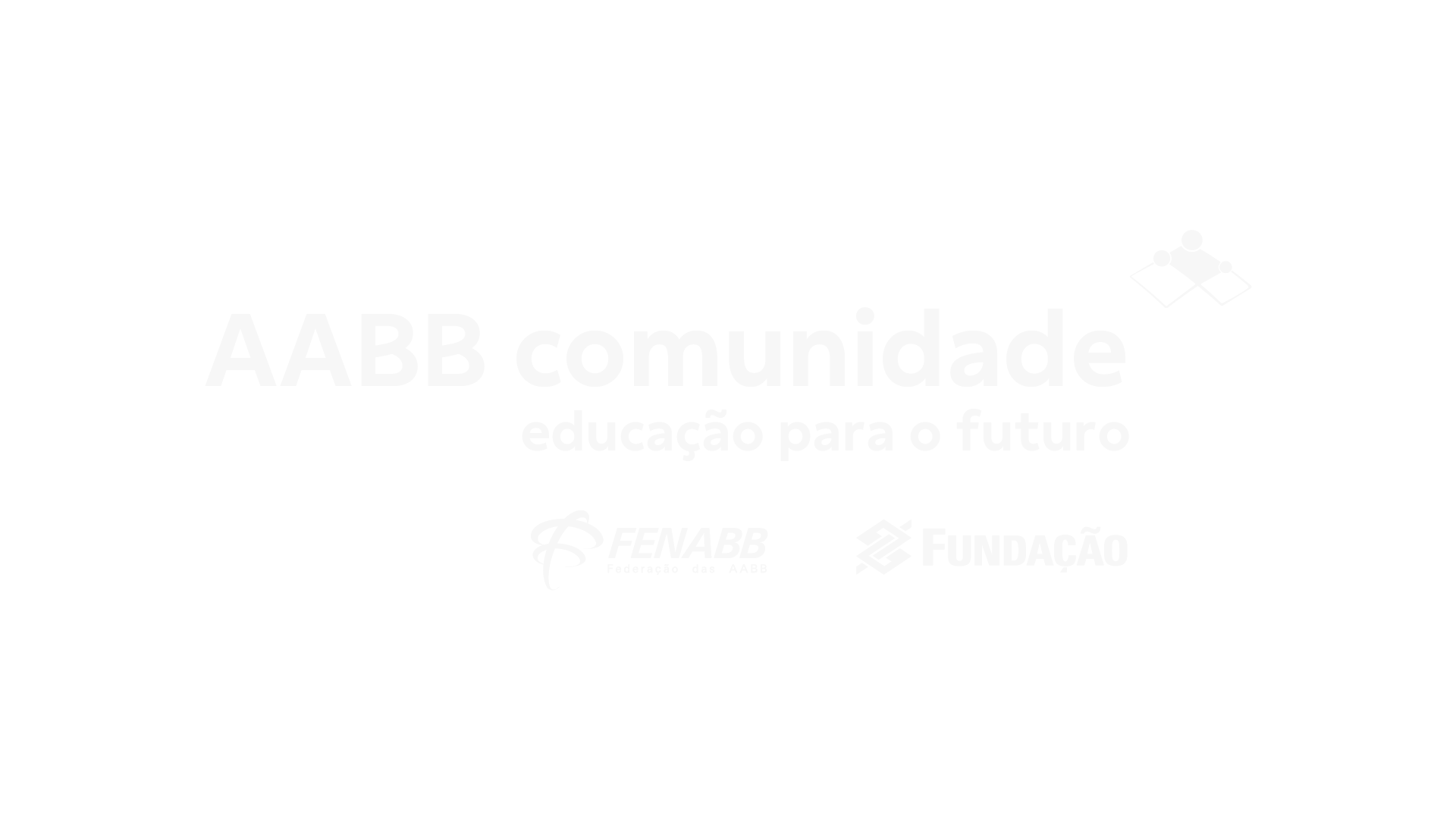 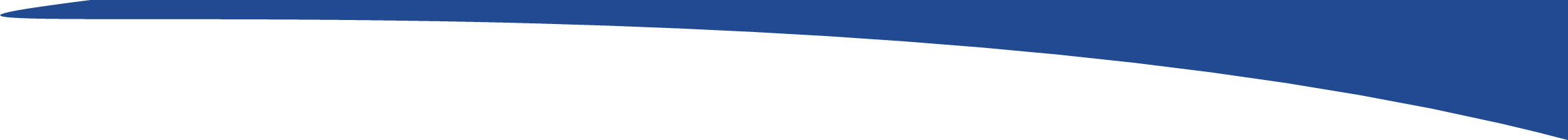 PRINCÍPIOS
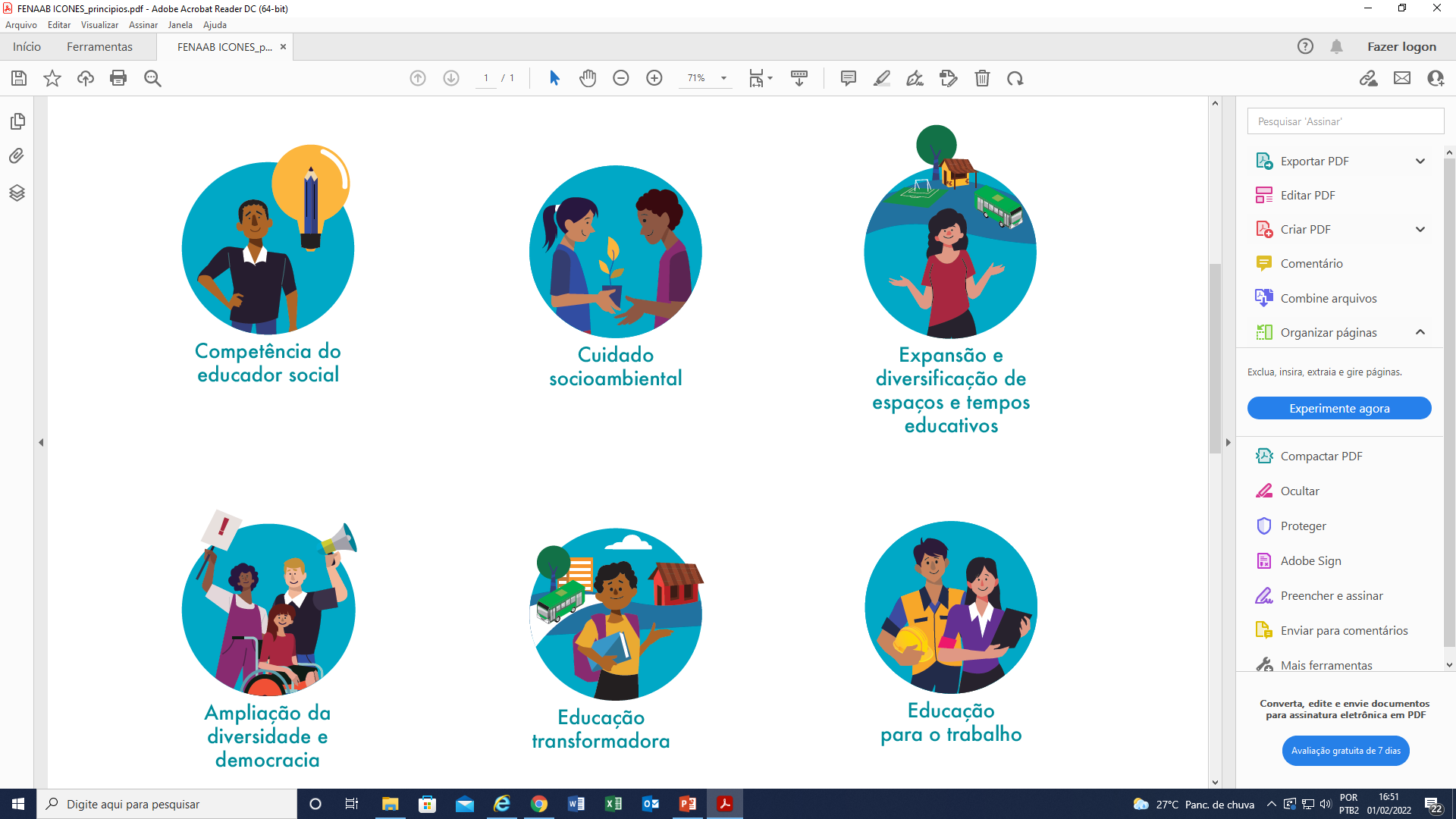 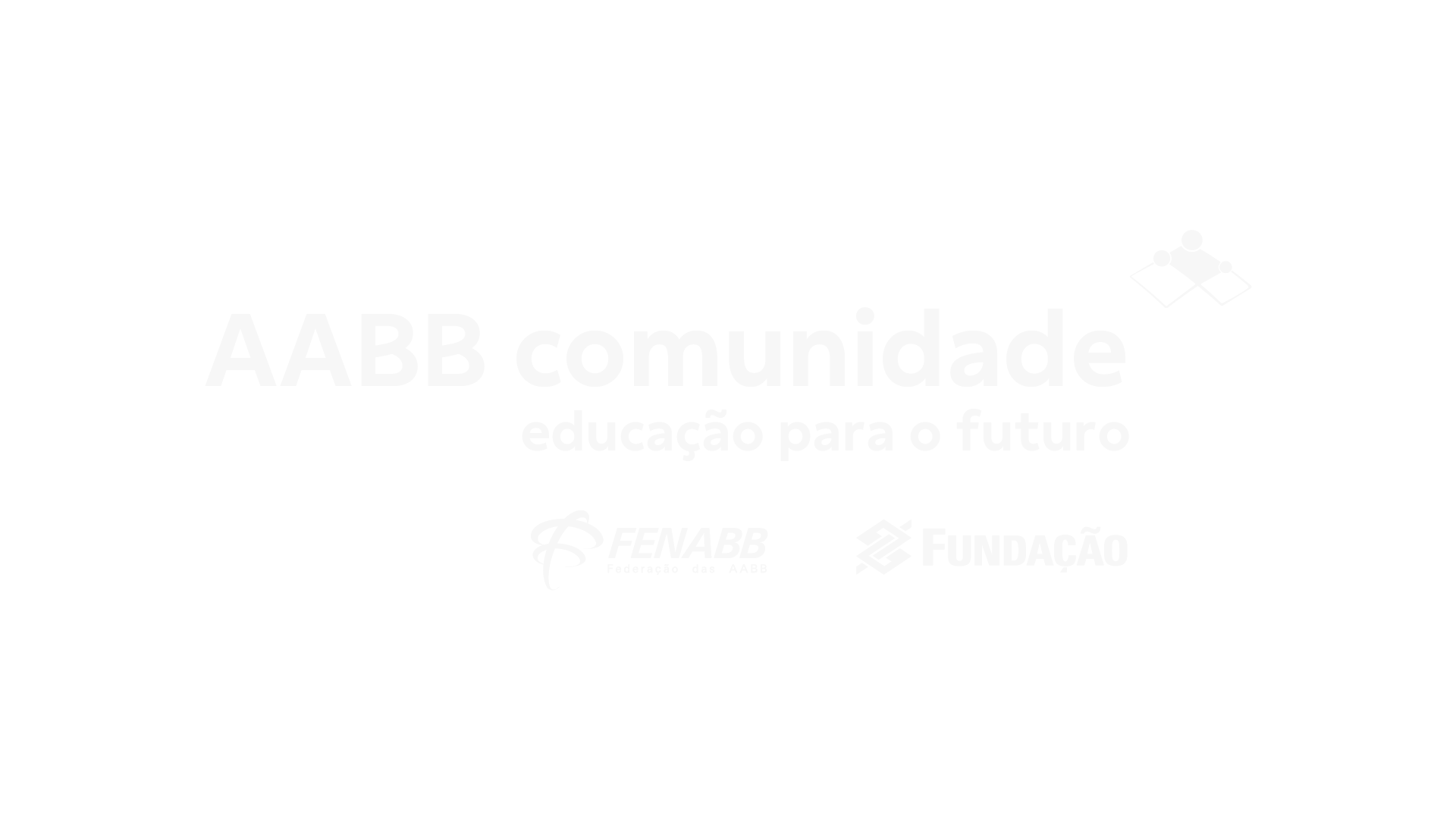 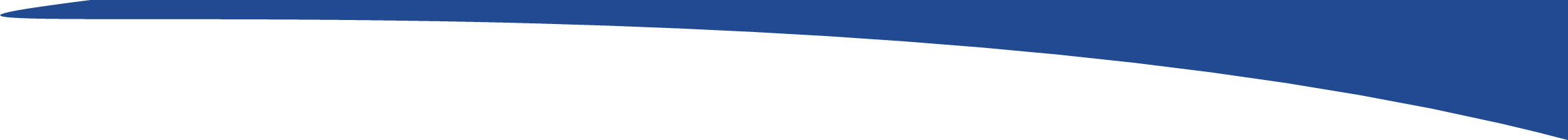 PRINCÍPIOS
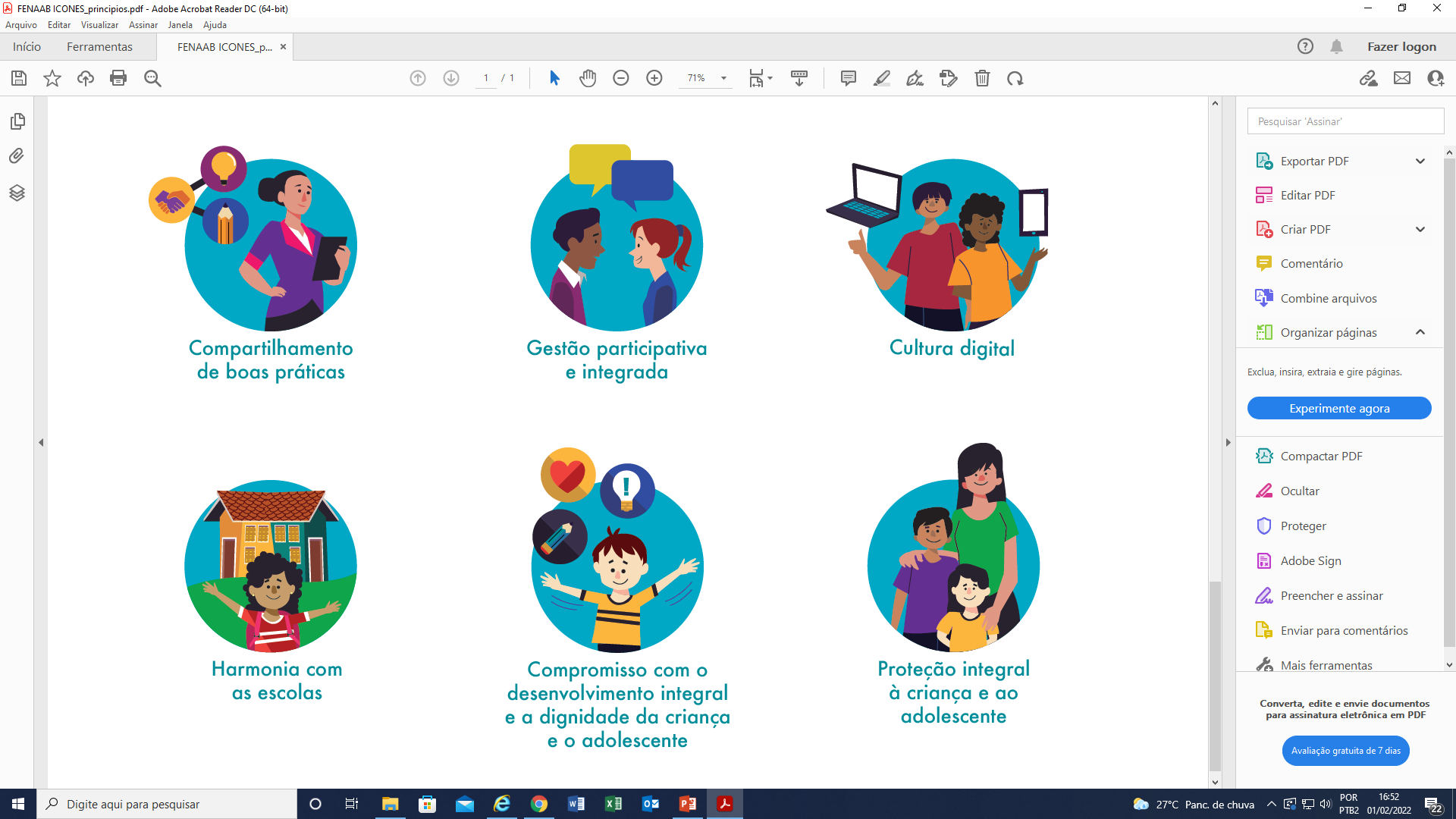 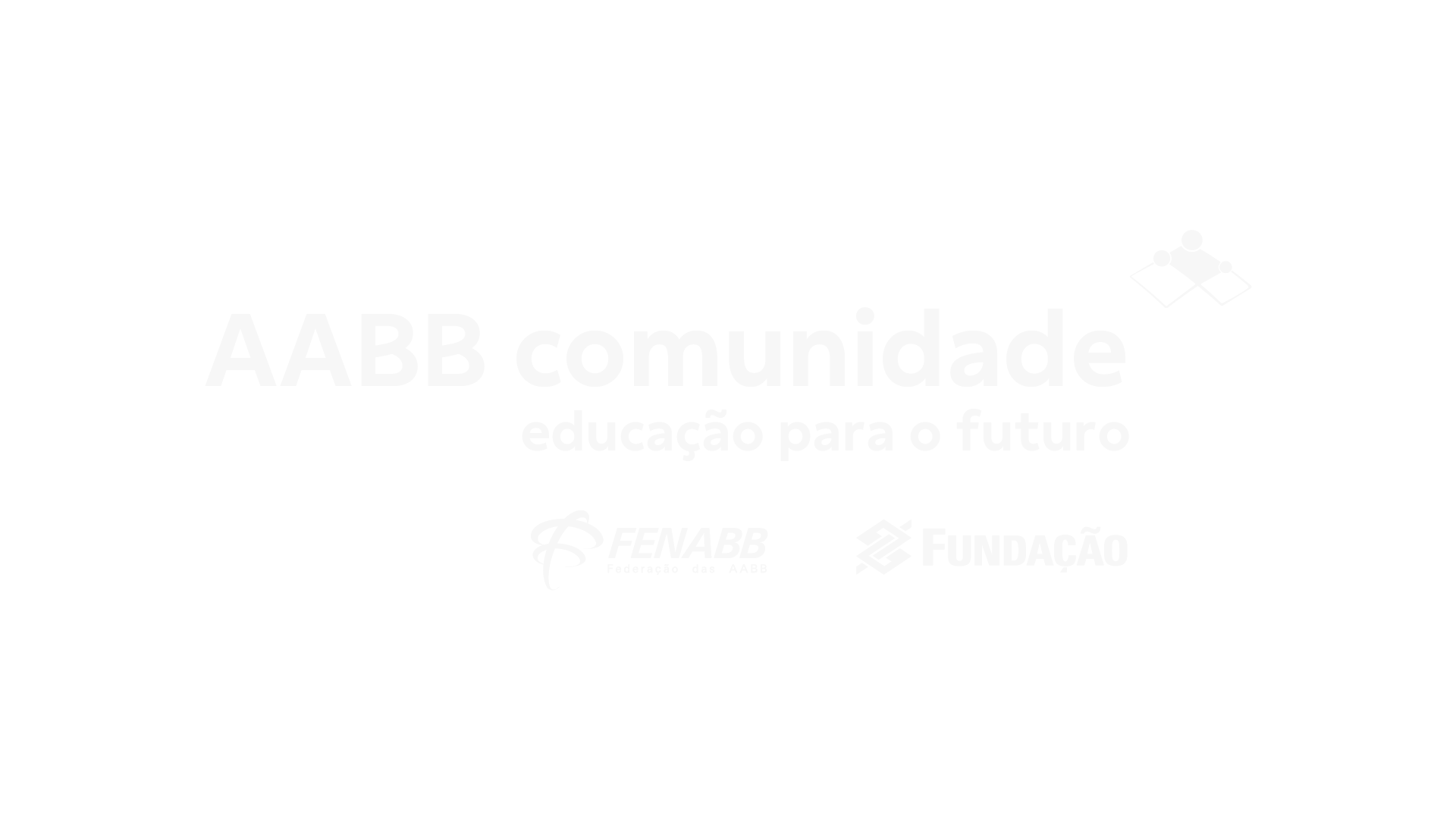 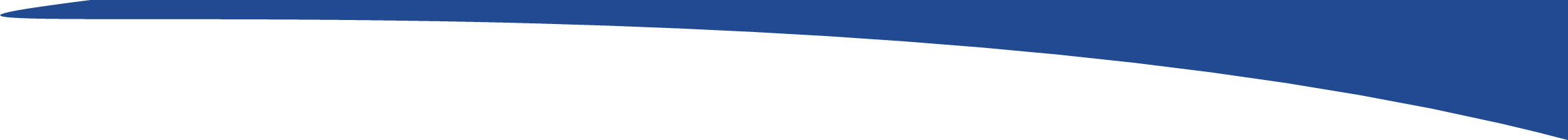 PRÁTICA 
PEDAGÓGICA
sustentada por uma concepção de educação que privilegia a construção coletiva do conhecimento e favorece o desenvolvimento do pensamento crítico e criativo, a autonomia, a inclusão e a consolidação da cidadania
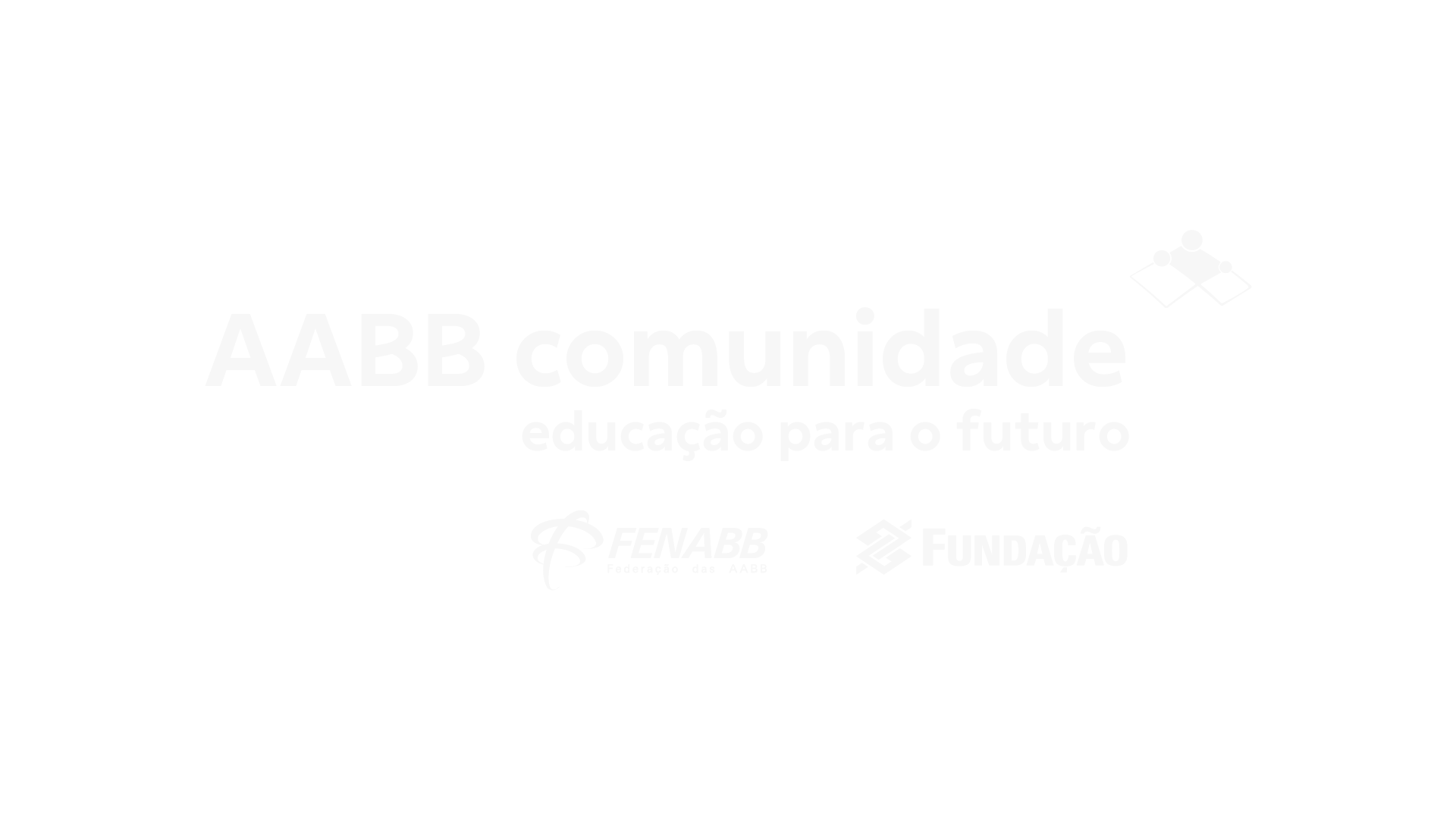 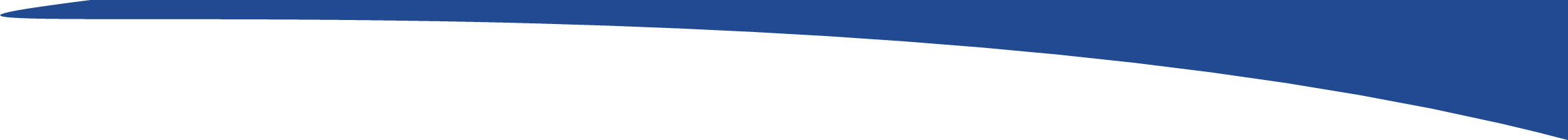 PRÁTICA 
PEDAGÓGICA
os temas propostos para estudo se harmonizam com o currículo escolar e estão distribuídos em nove áreas do conhecimento, denominadas macrocampos
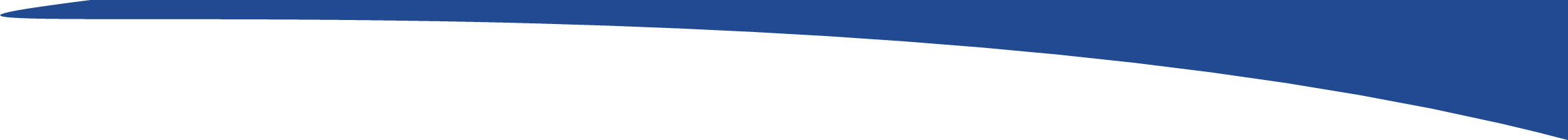 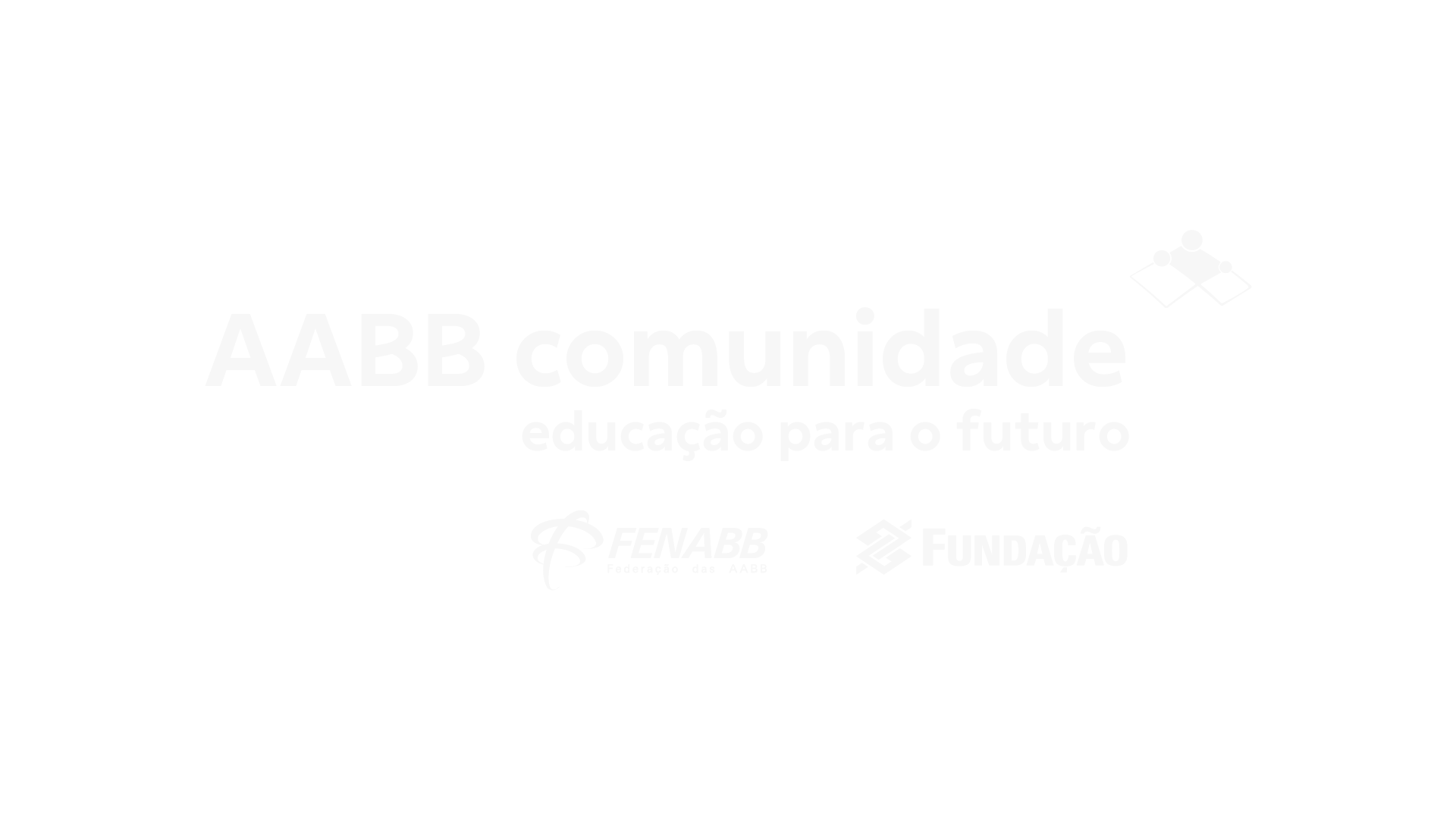 MACROCAMPOS
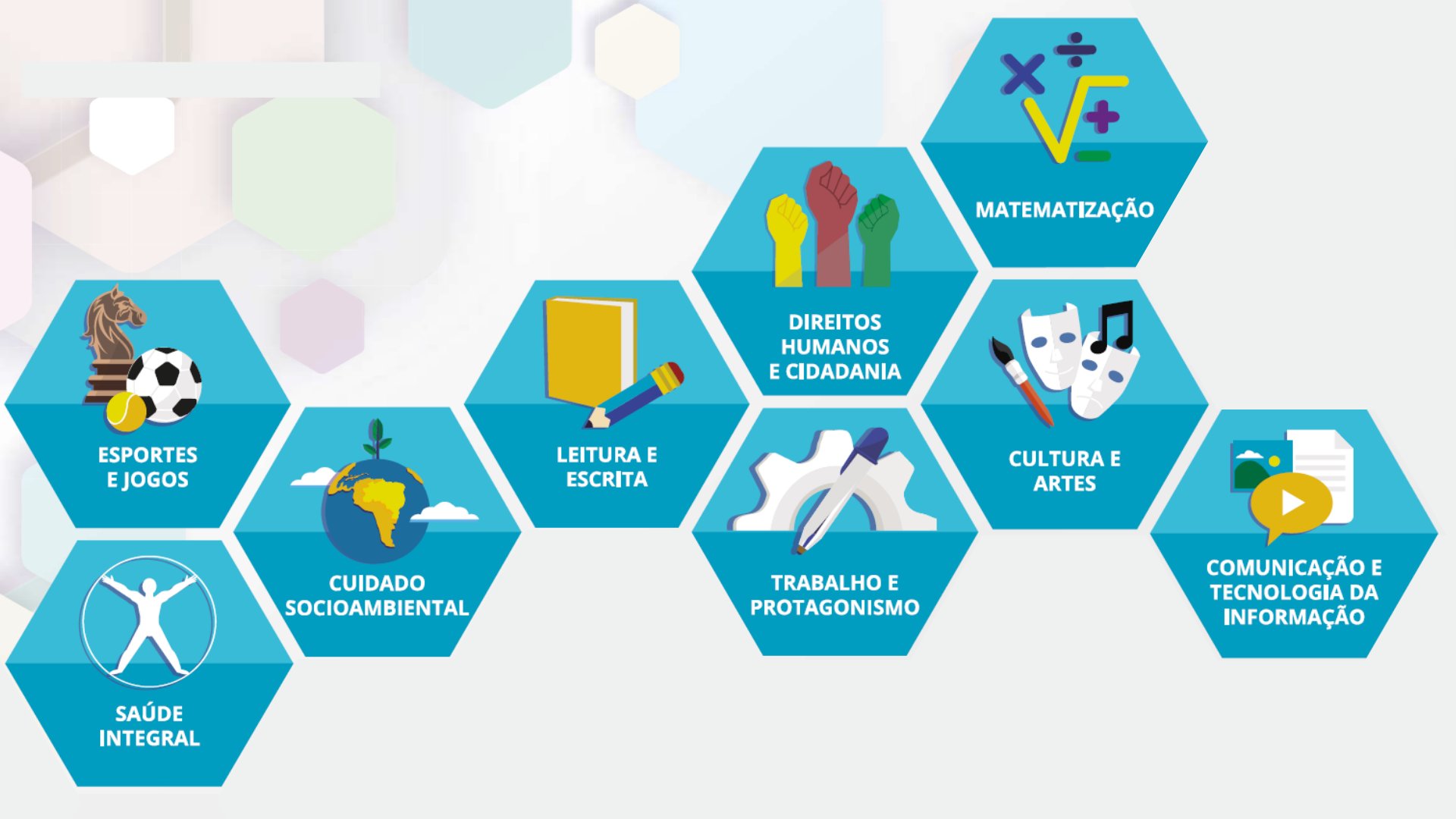 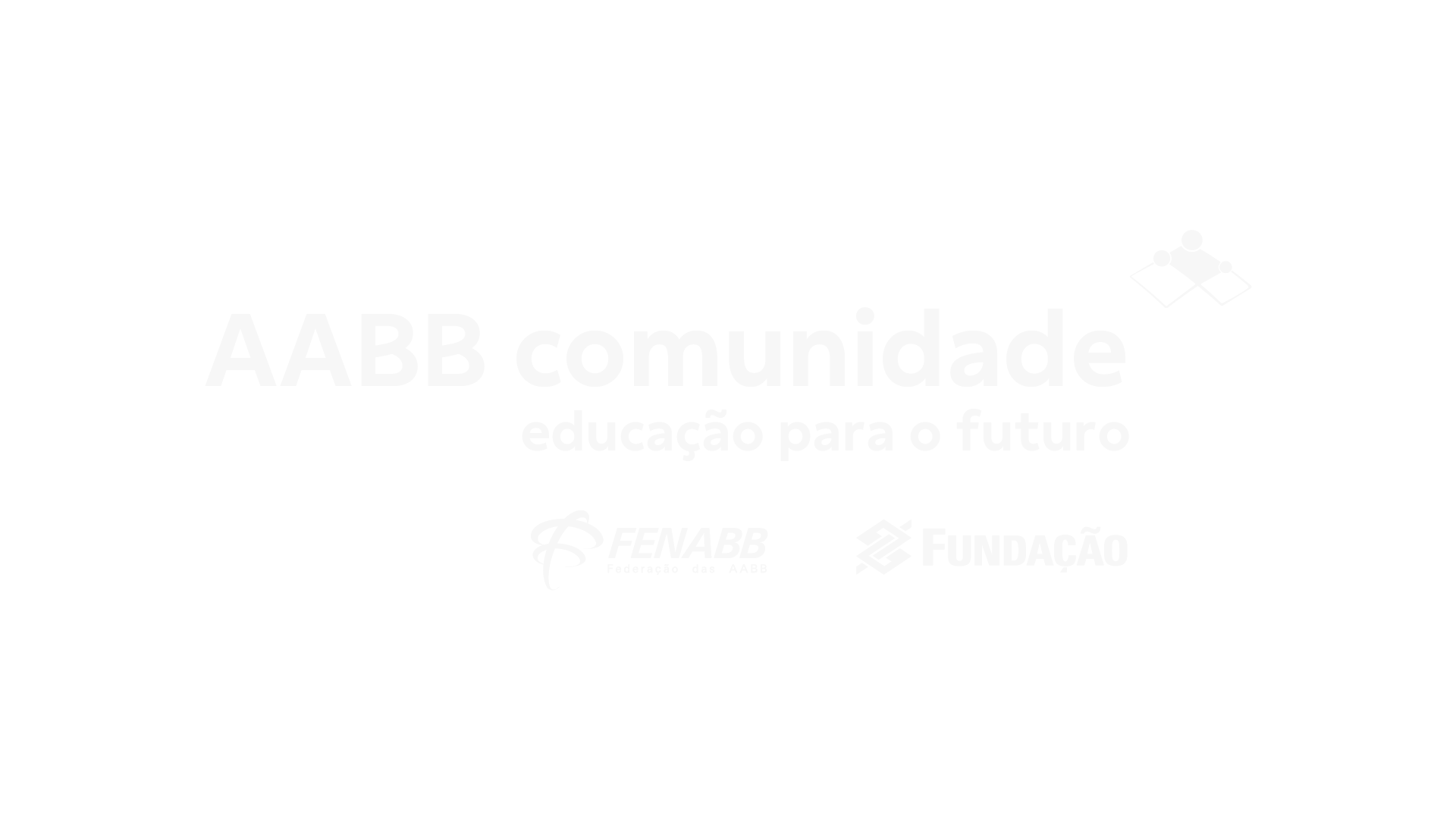 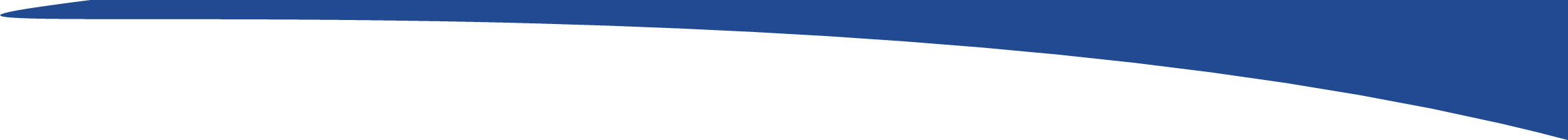 EQUIPE 
AABB COMUNIDADE
1 coordenador pedagógico
1 educador social para cada 25 educandos*
1 auxiliar administrativo
Apoio de assistente social, psicólogo e nutricionista

      *Novas adesões – 100 educandos (esse número não pode ser flexibilizado para mais ou para menos)
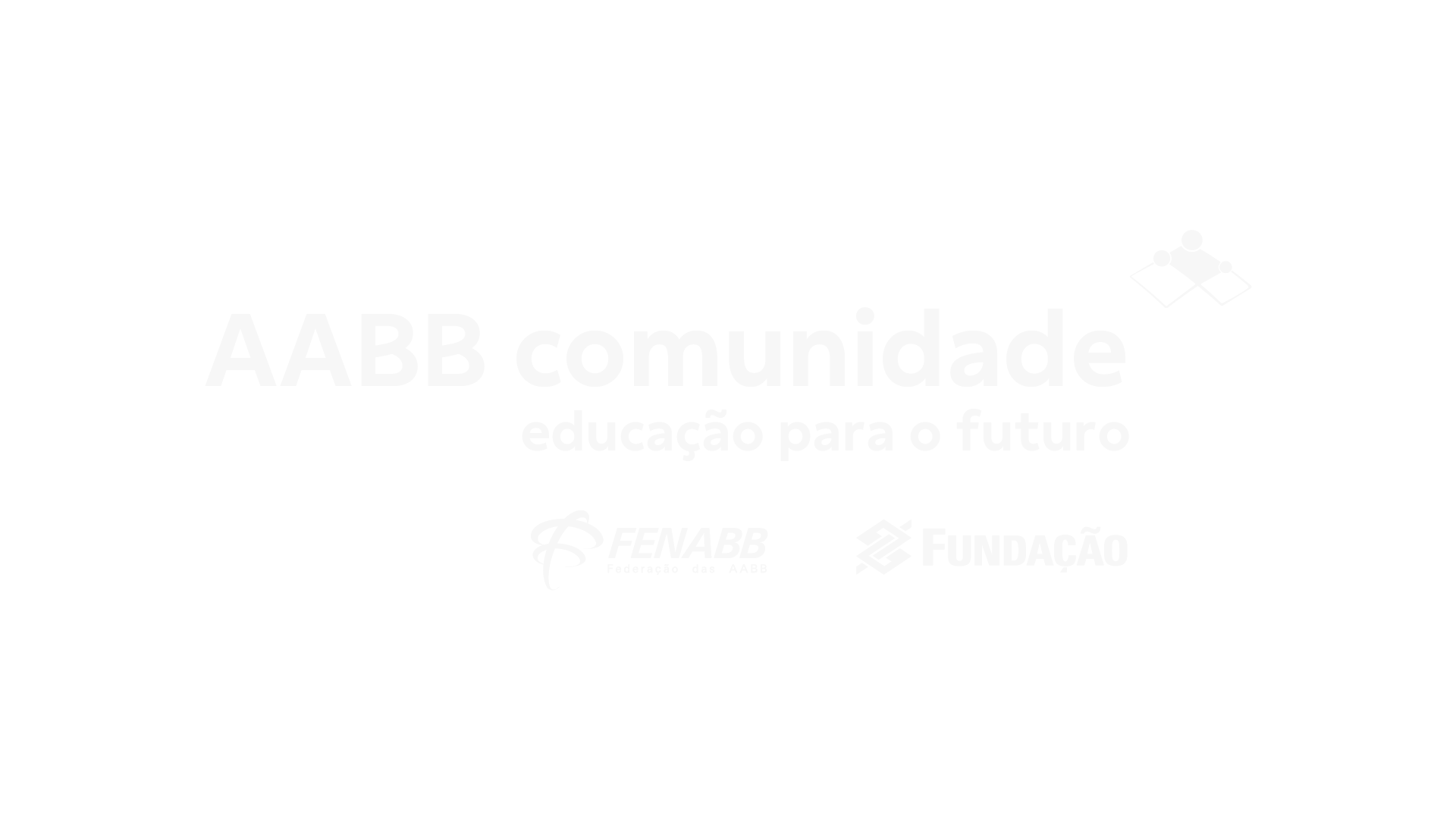 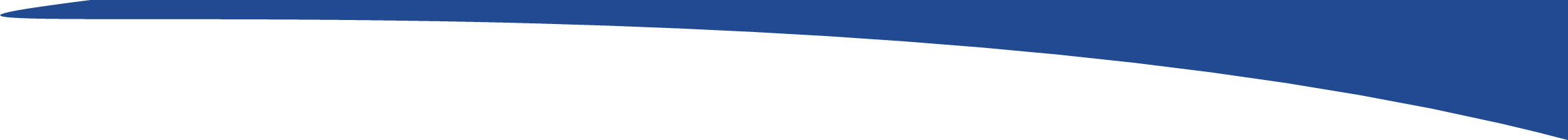 FUNCIONAMENTO
AABB
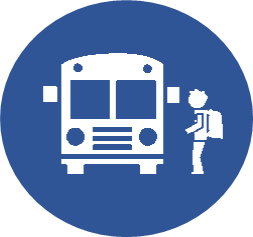 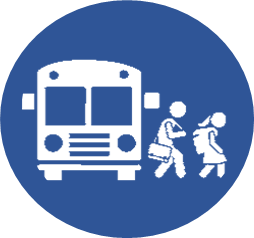 educandos são apanhados em suas residências ou escolas
educandos são levados às suas residências e escolas
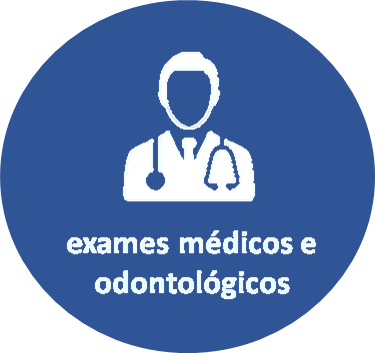 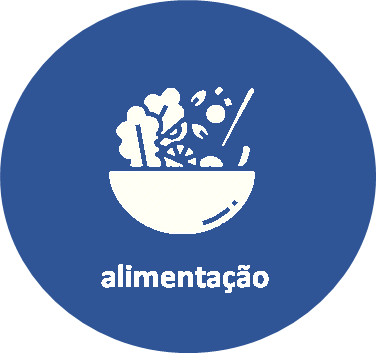 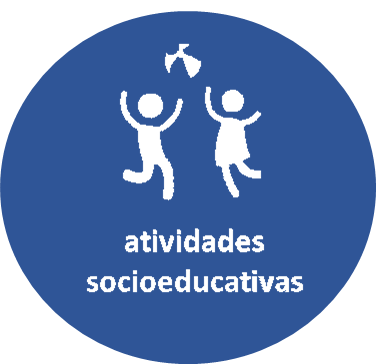 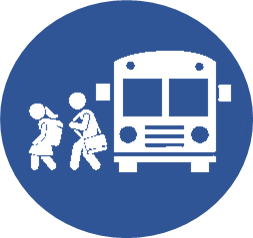 educandos são recebidos nas AABBs
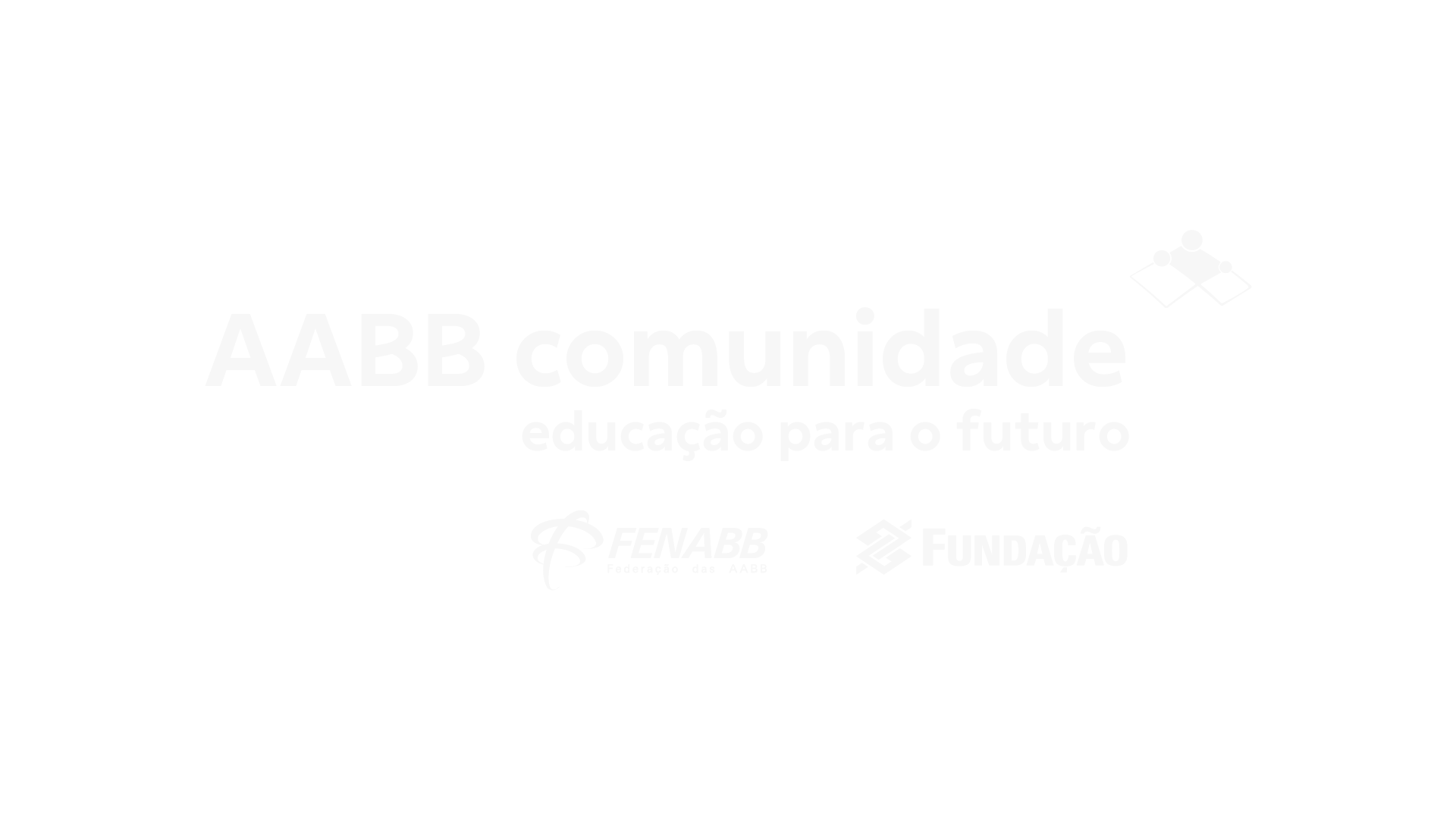 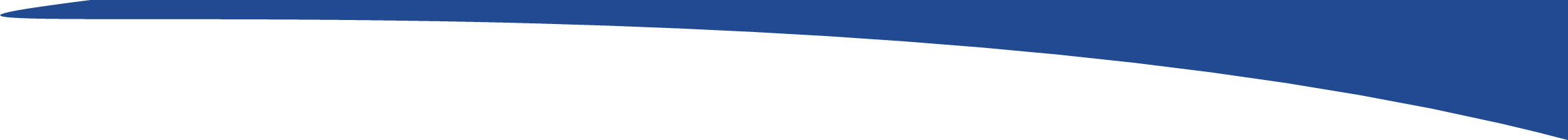 GOVERNANÇA
Jornal do Educador
Plano Estratégico de Comunicação
Site
Cartilha Conselho Deliberativo Participativo
SGP-AABBC
Ferramentas de Monitoramento e Avaliação do Programa
Matriz de Competências
Soluções Educacionais
Projetos
Agenda
Caderno de Normas e Procedimentos
Manual de Identidade Visual
Projeto Político-Pedagógico
Plano de
Trabalho
Ferramentas de Avaliação de Desempenho
Convênio Cooperação Financeira
Convênio Cooperação Mútua
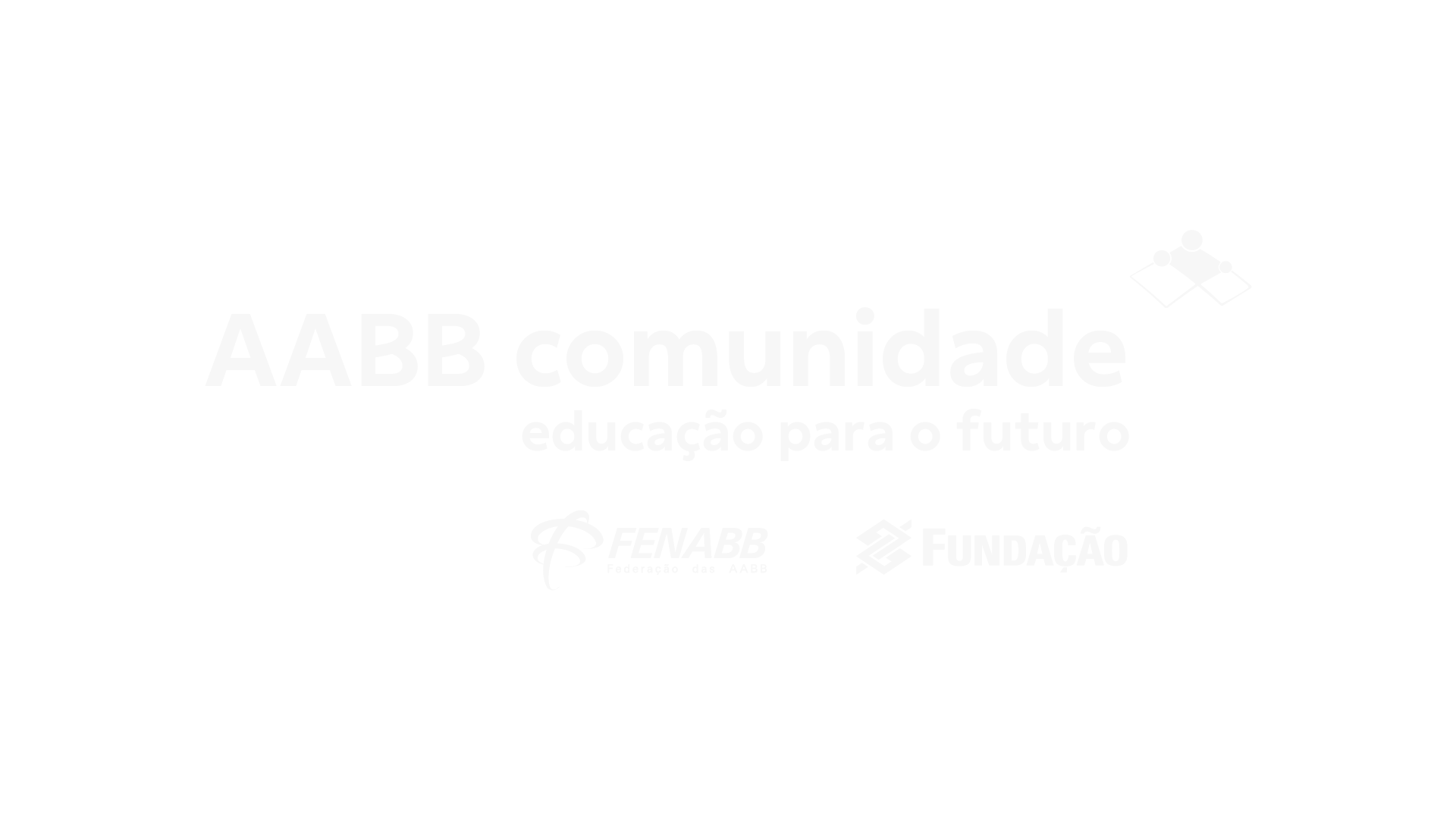 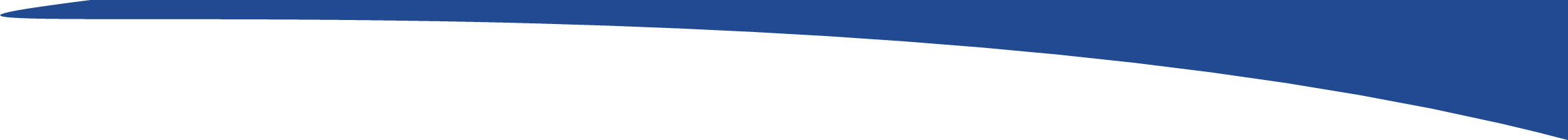 GOVERNANÇA
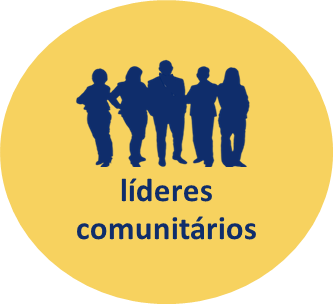 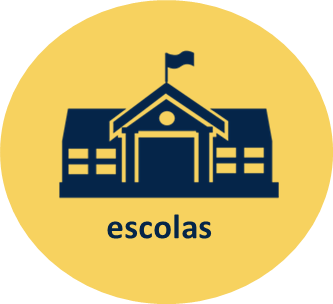 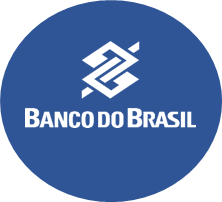 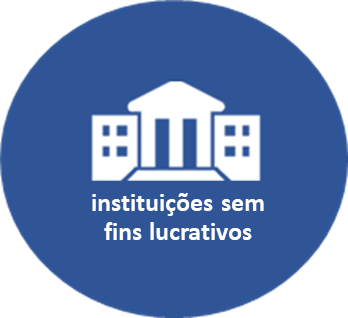 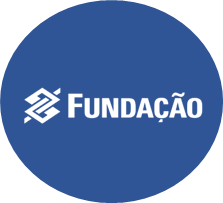 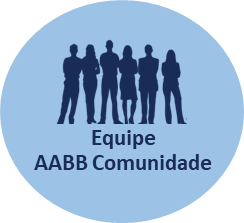 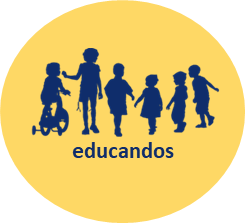 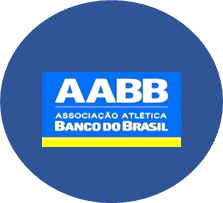 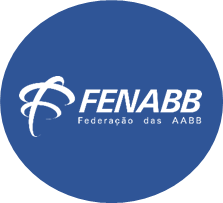 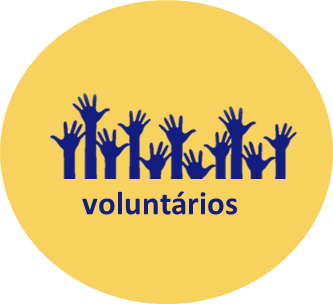 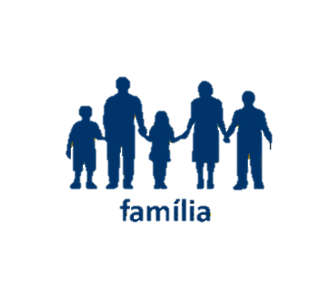 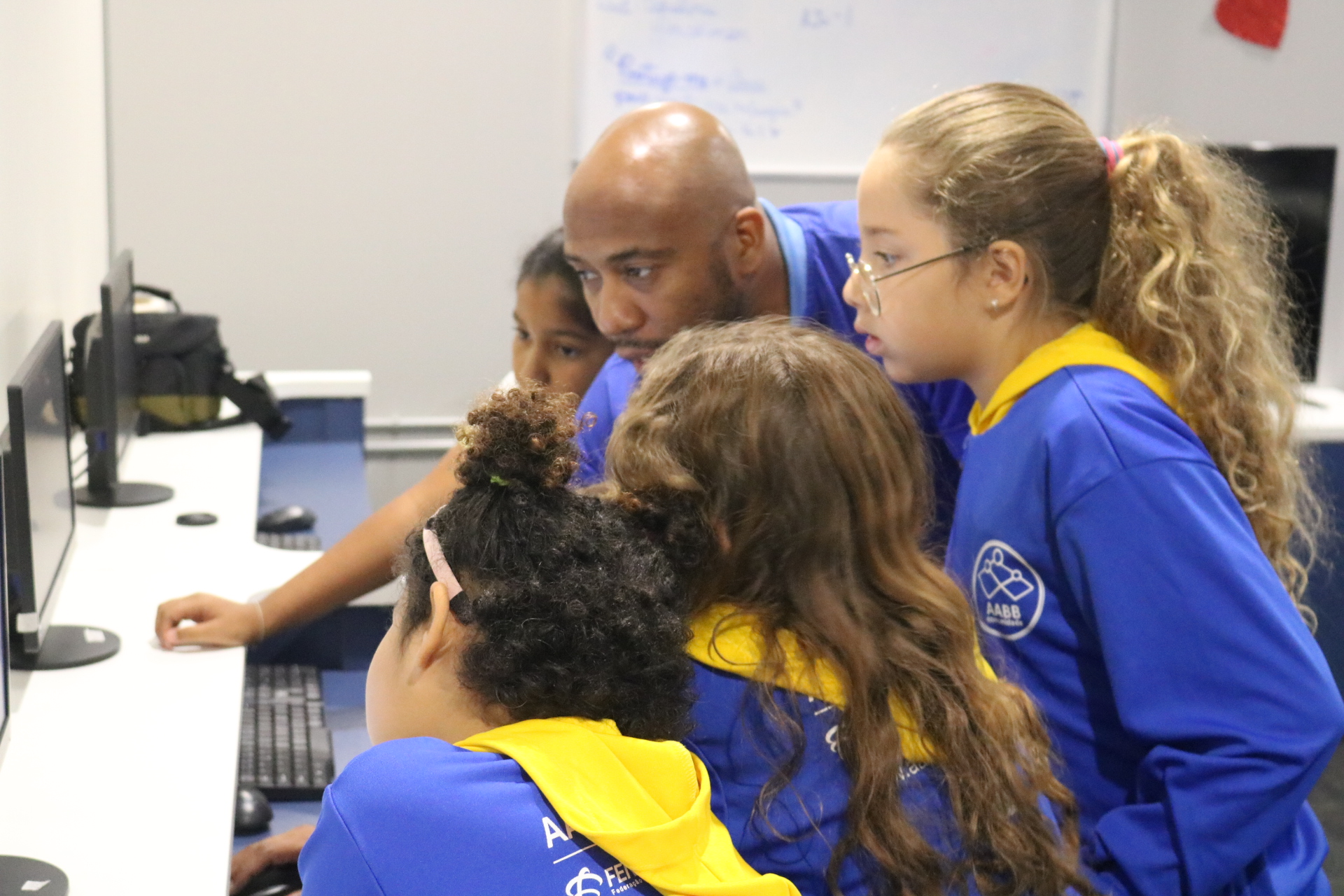 Faça parte
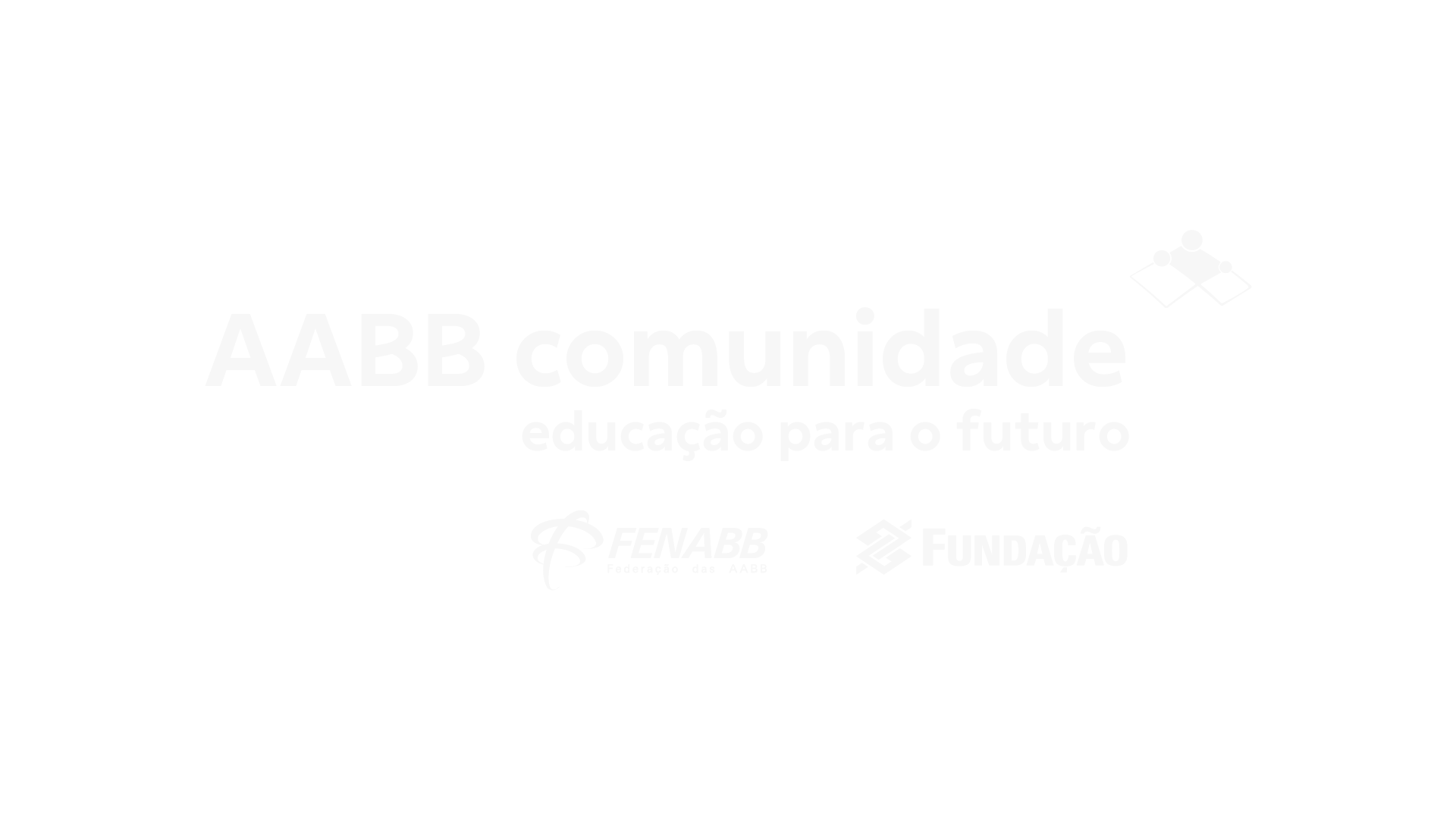 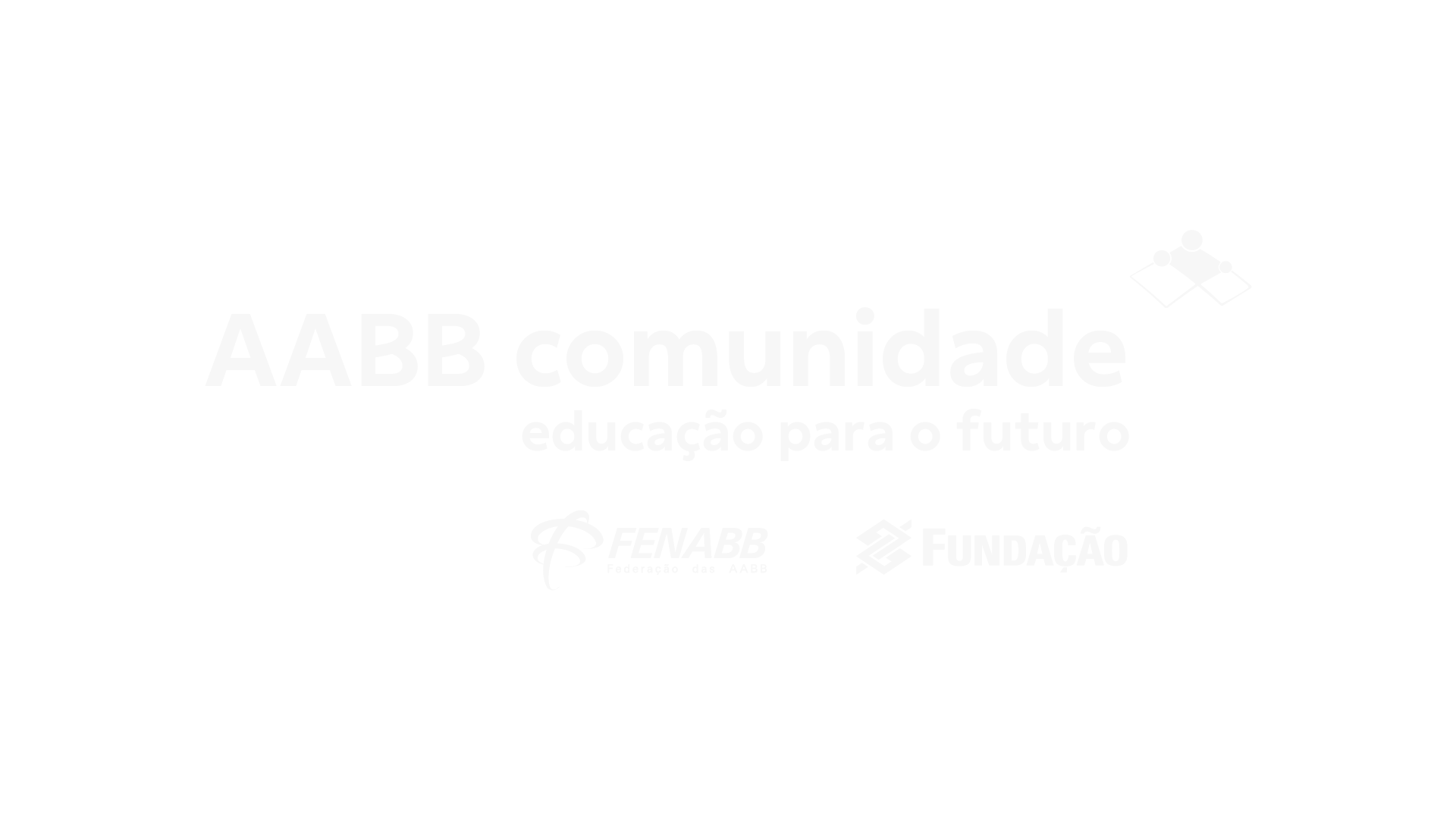 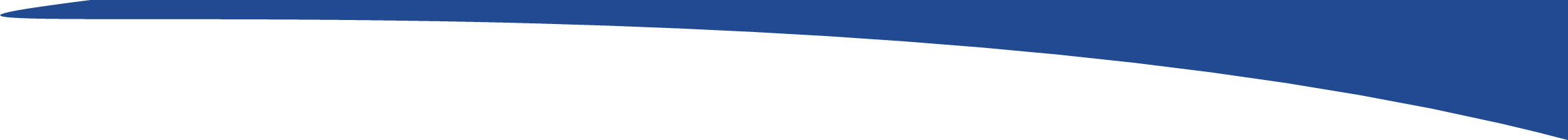 REQUISITOS PARA ADESÃO
prefeituras e demais organizações sem fins lucrativos
inexistência de restrições cadastrais
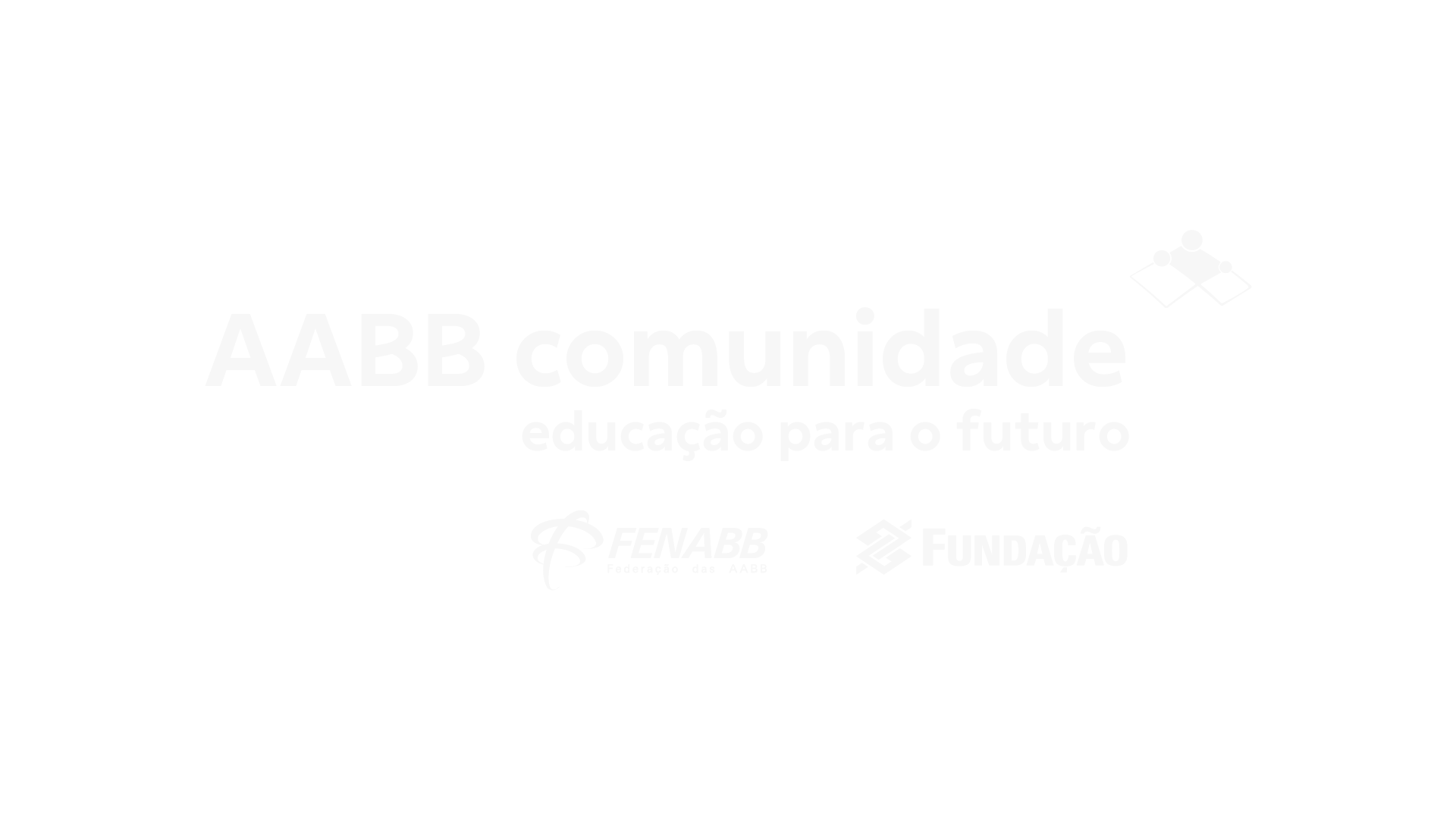 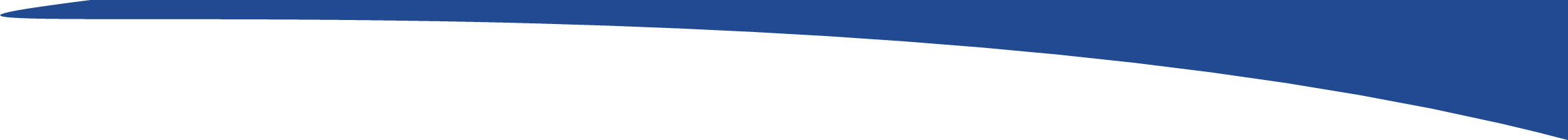 REQUISITOS PARA ADESÃO
AABB
alvará de funcionamento vigente 
estrutura mínima – salão/galpão coberto; sala multiuso; cozinha; refeitório; campo de futebol e/ou quadra poliesportiva; sala de coordenação exclusiva para uso do Programa
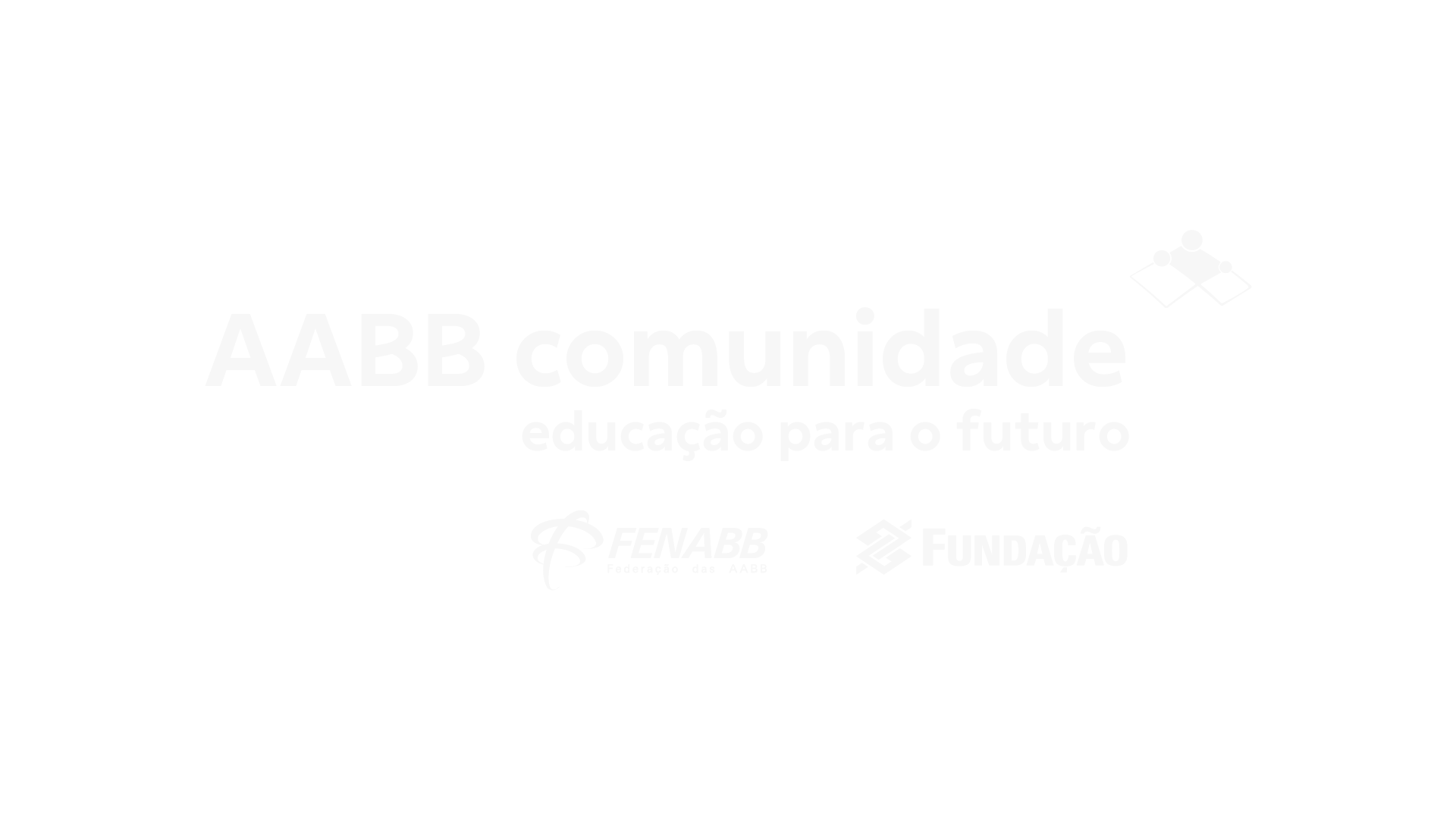 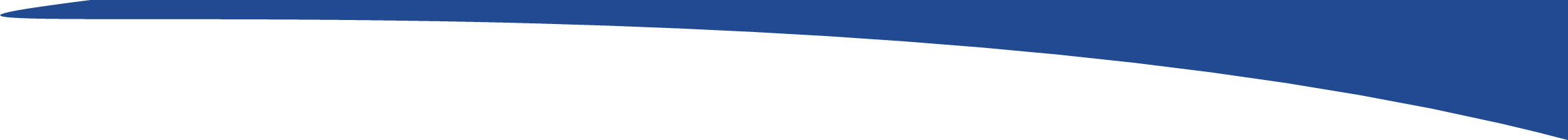 COMPROMISSOS
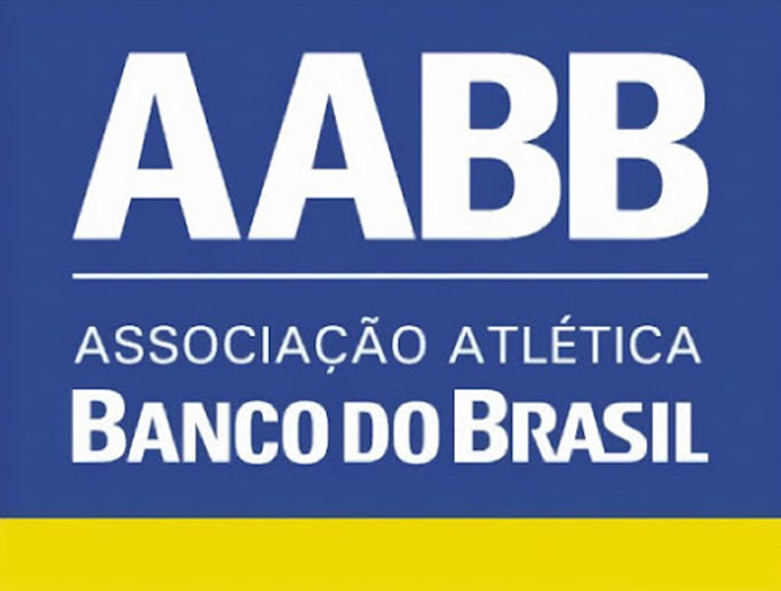 ceder espaços do clube para a realização das atividades
manter o Programa em funcionamento
apoiar a equipe de educadores
acompanhar a execução do Programa
compor o Conselho Deliberativo Participativo (CDP)
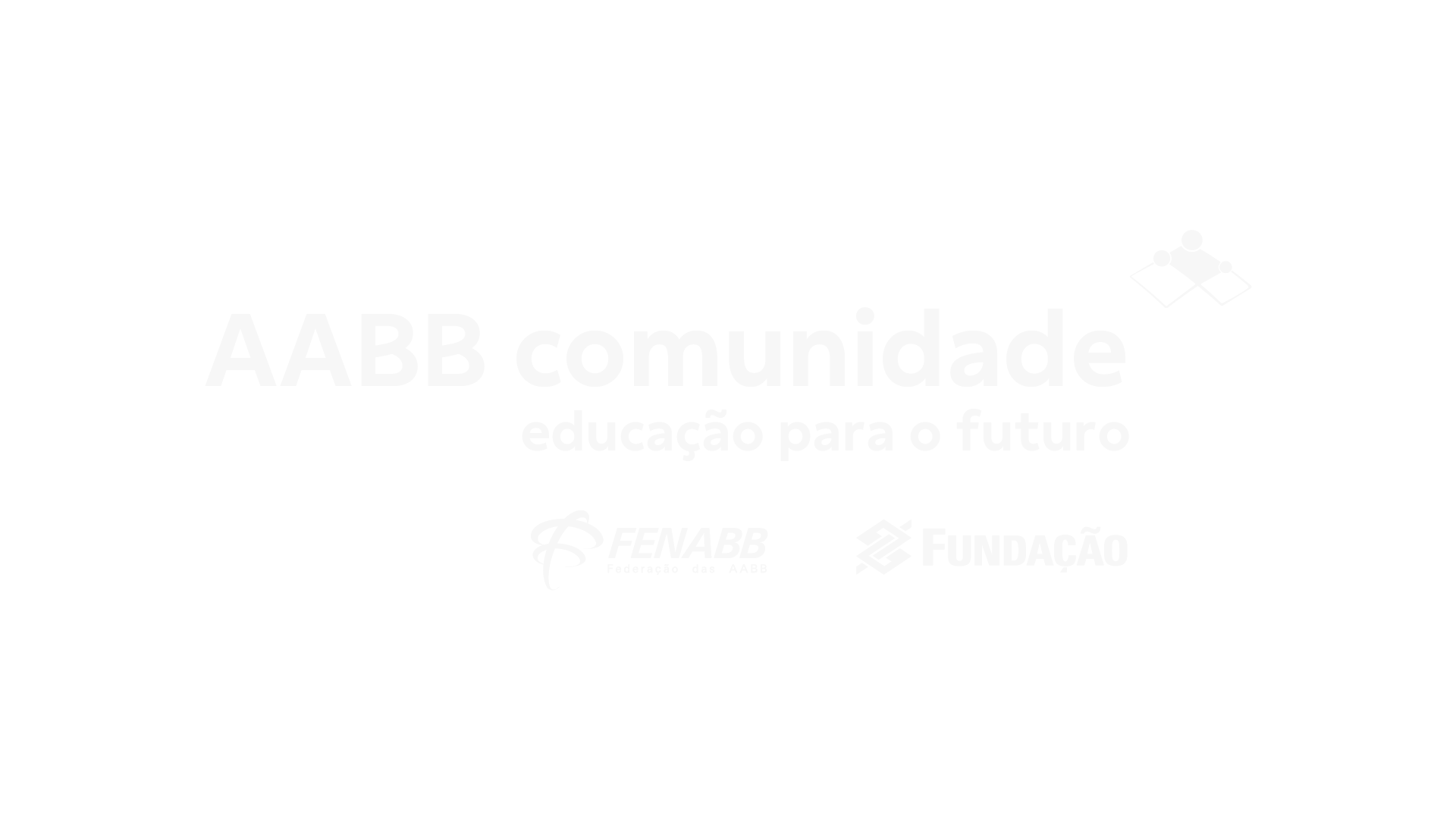 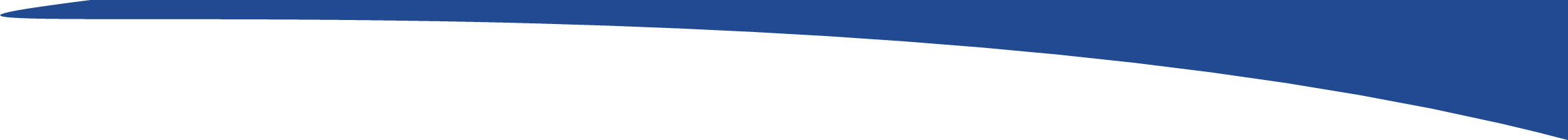 COMPROMISSOS
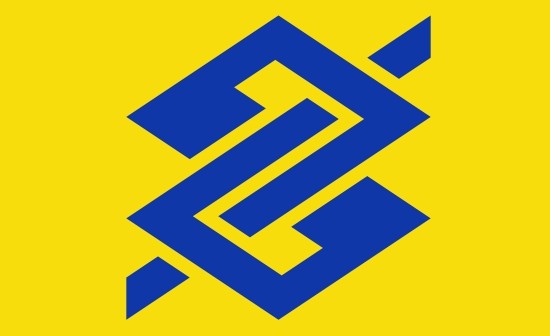 compor o Conselho Deliberativo Participativo (CDP)
acompanhar a execução do Programa
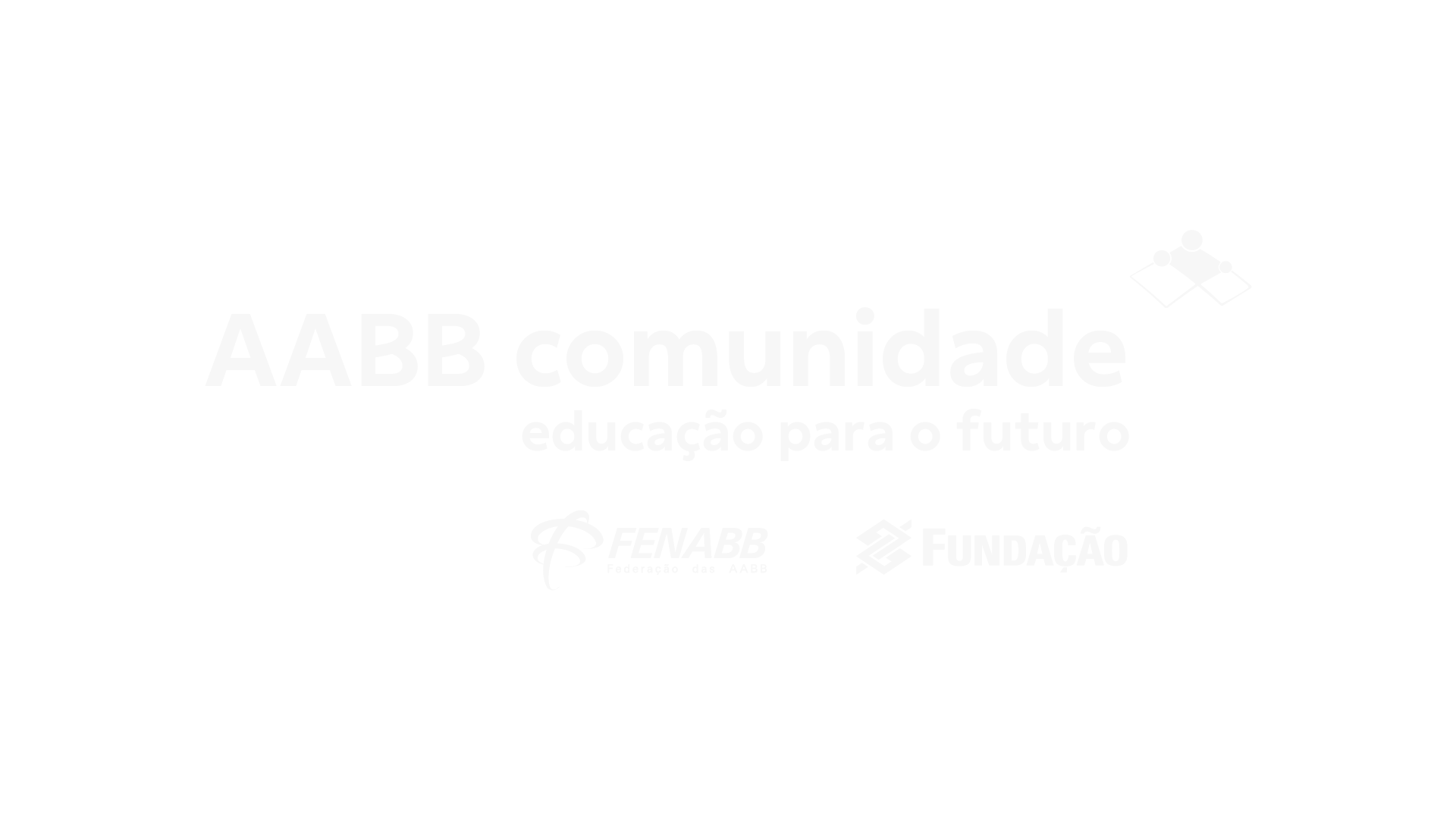 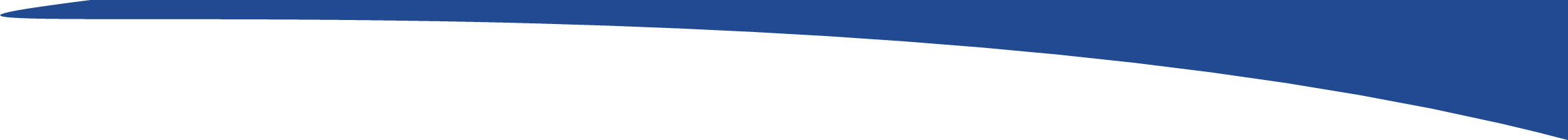 COMPROMISSOS
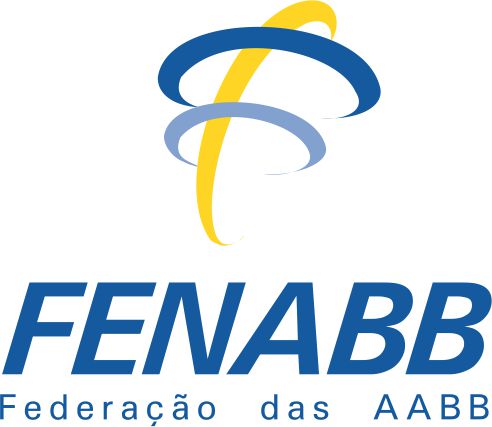 alocar recursos – Verba Manutenção e Verba Computador
capacitar educadores
monitorar e avaliar
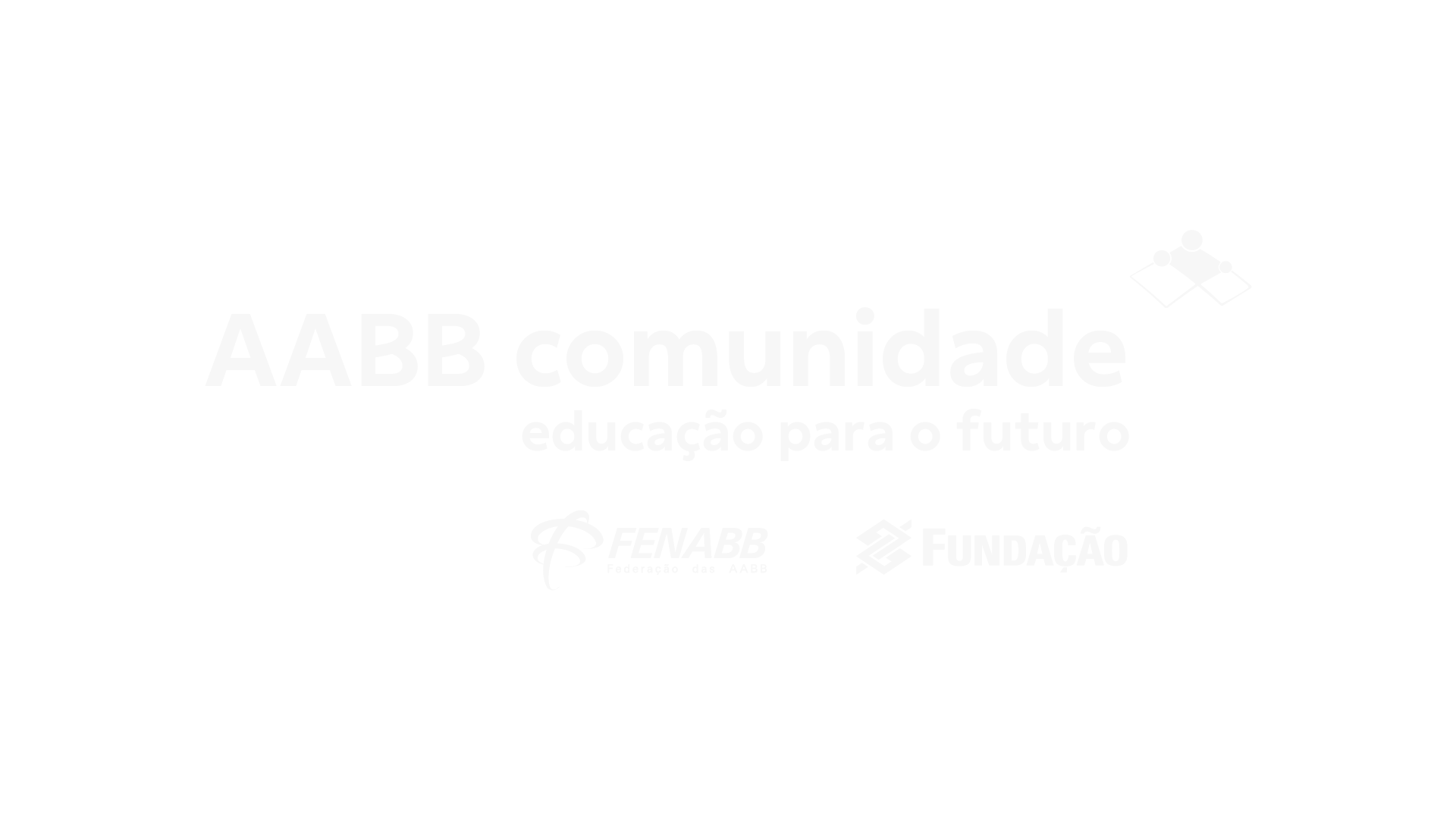 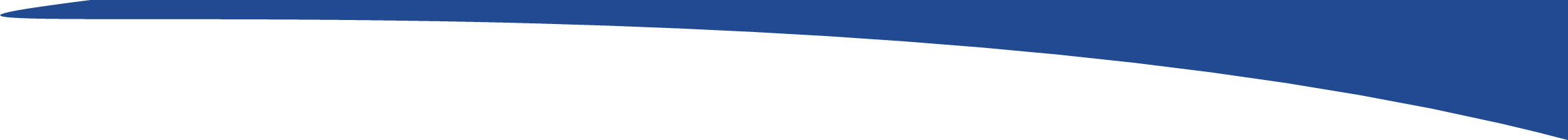 COMPROMISSOS
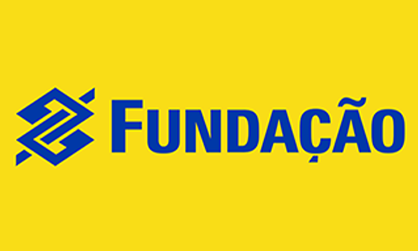 alocar recursos – móveis, equipamentos, uniformes, material didático-pedagógico, de higiene e primeiros socorros 
capacitar educadores
monitorar e avaliar
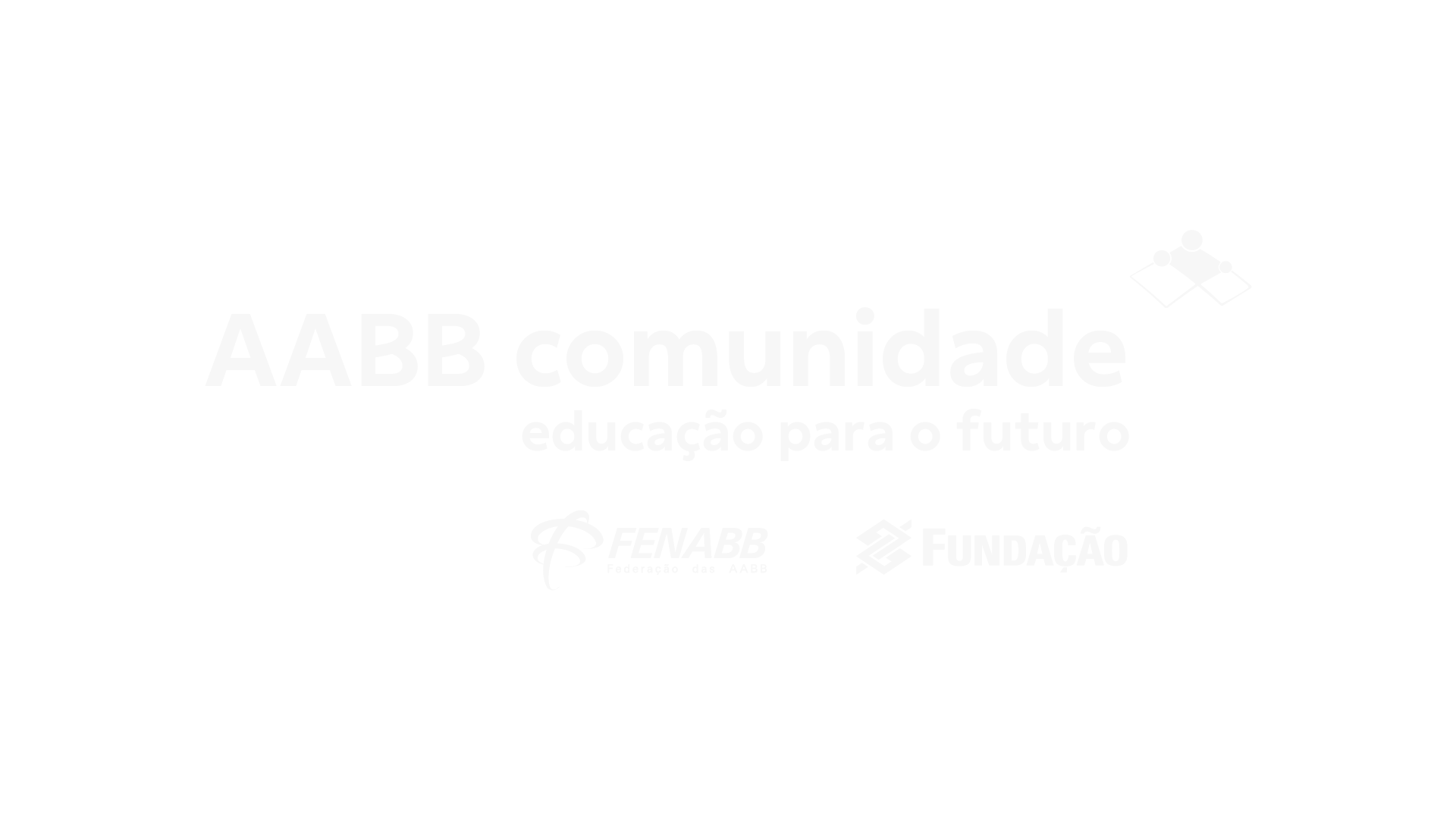 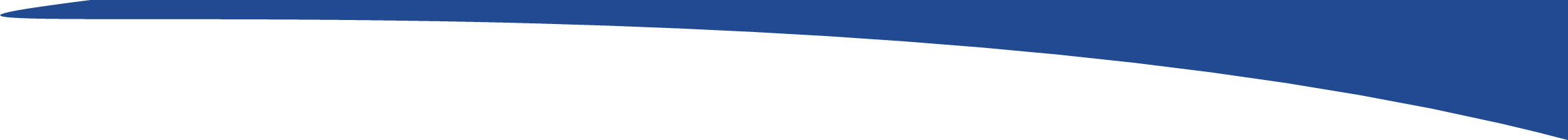 COMPROMISSOS
prefeituras e demais organizações sem fins lucrativos
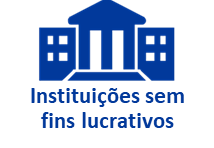 alocar recursos – alimentação e transporte dos educandos e contratação dos educadores
realização de exames médico-odontológicos
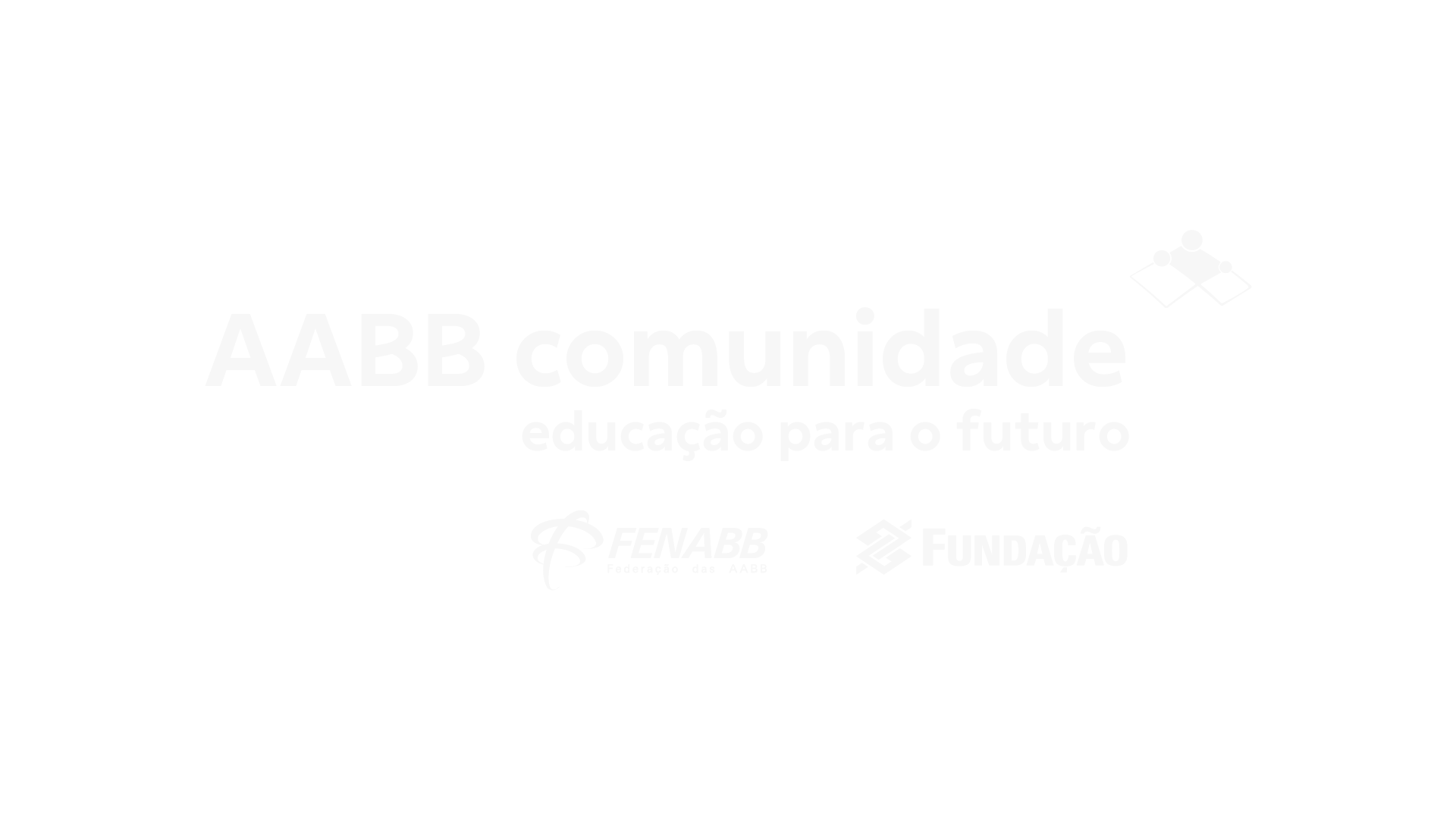 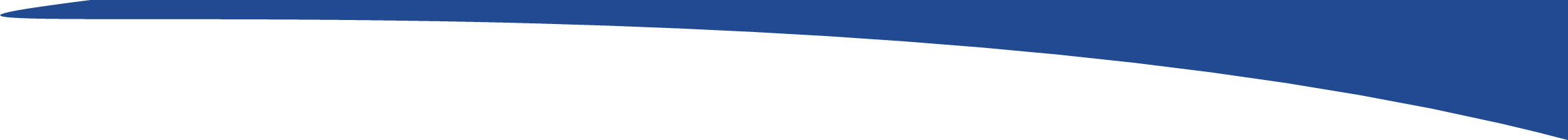 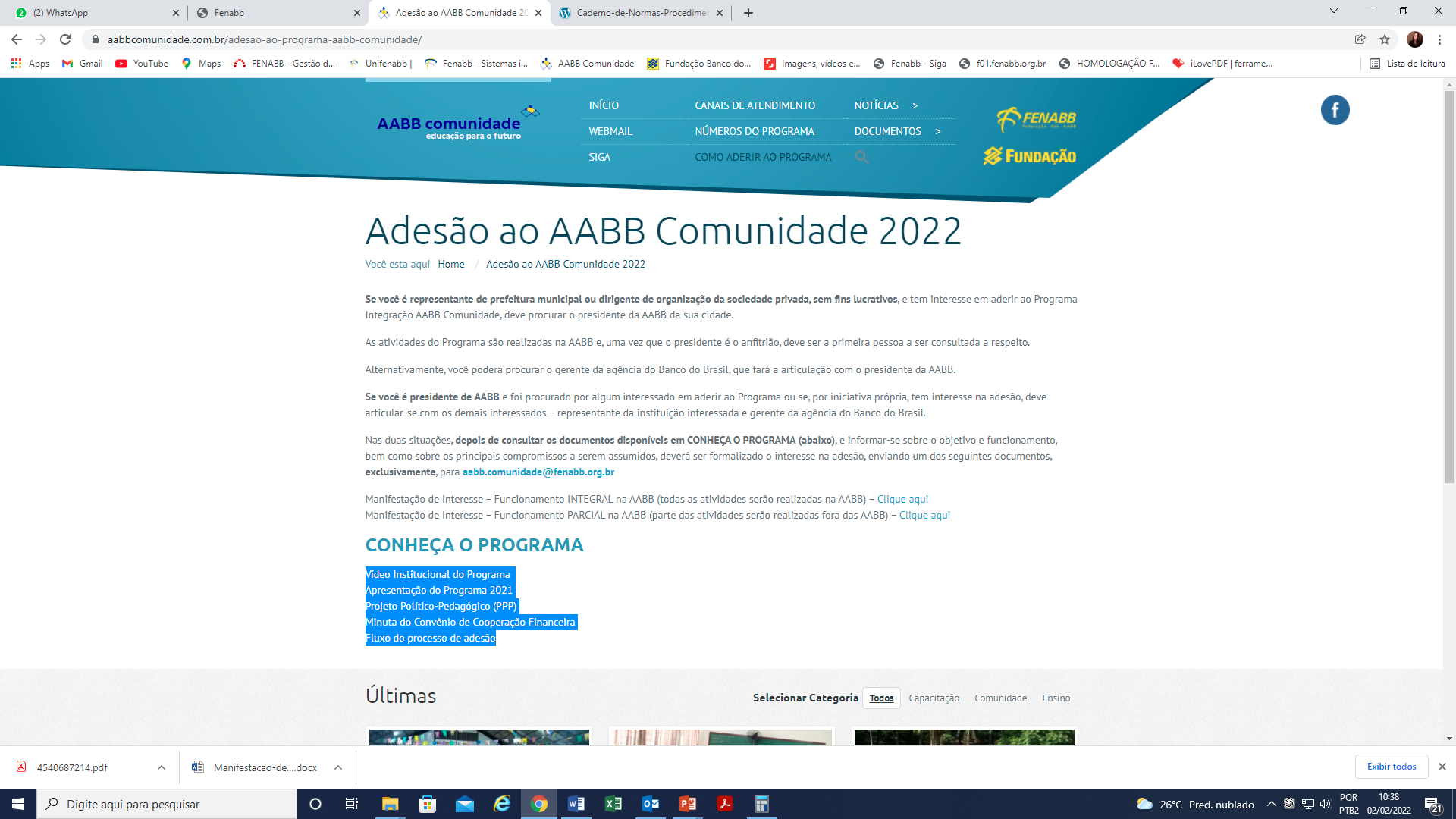 Vídeo institucional
Apresentação
Projeto Político-Pedagógico (PPP)
Minuta do Convênio de Cooperação Financeira
Passos para adesão
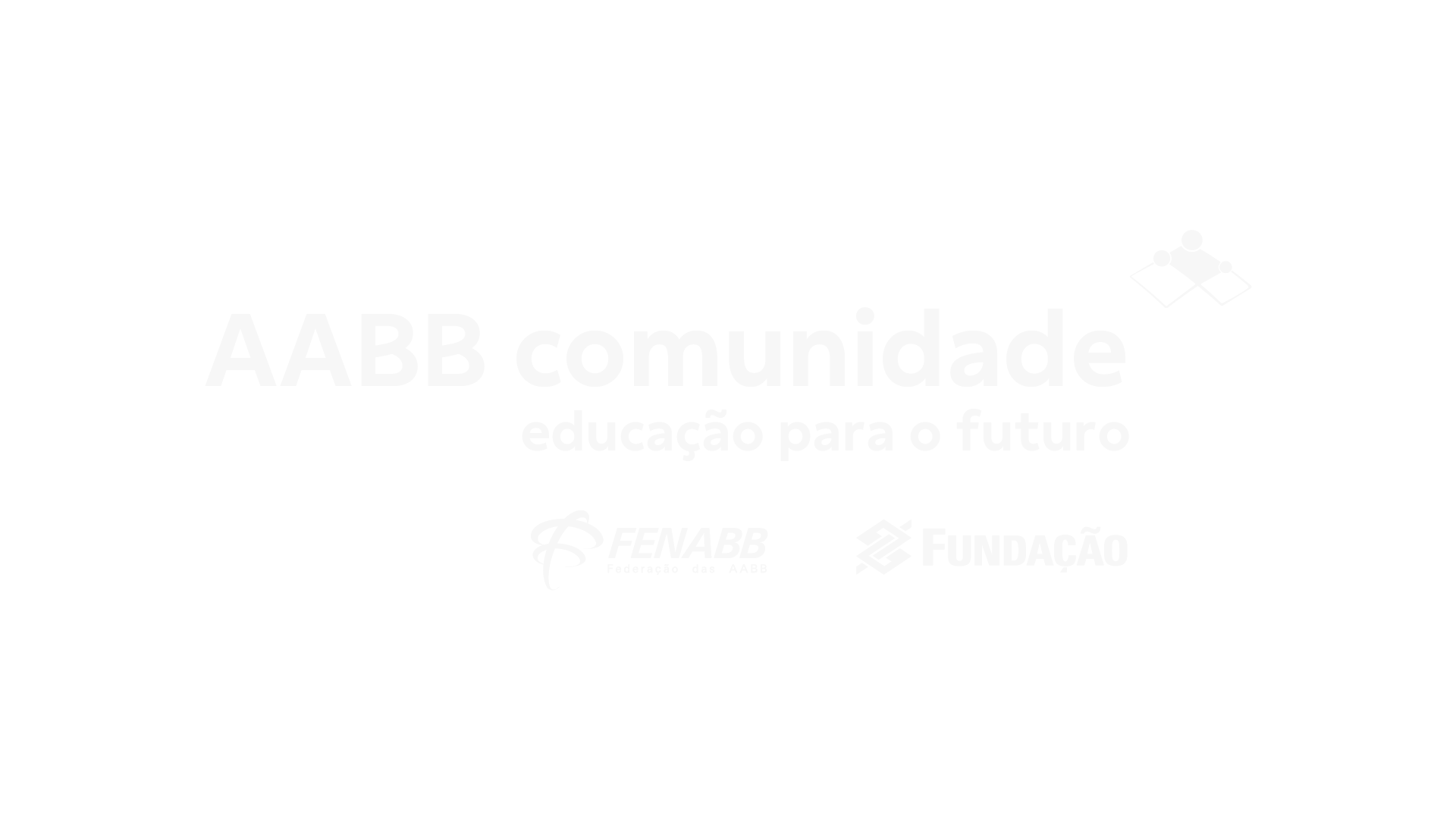 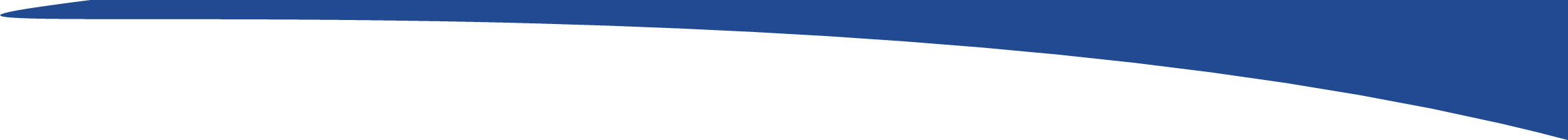 PASSOS PARA ADESÃO
Presidente da AABB, representante legal da instituição proponente e Gerente da Agência de Relacionamento enviam, à FENABB, a Manifestação de Interesse na adesão ao Programa

Fundação BB recebe a Manifestação de Interesse, analisada pela FENABB, e envia instruções à instituição proponente para cadastramento no Sistema de Gerenciamento de Projetos (SGP)
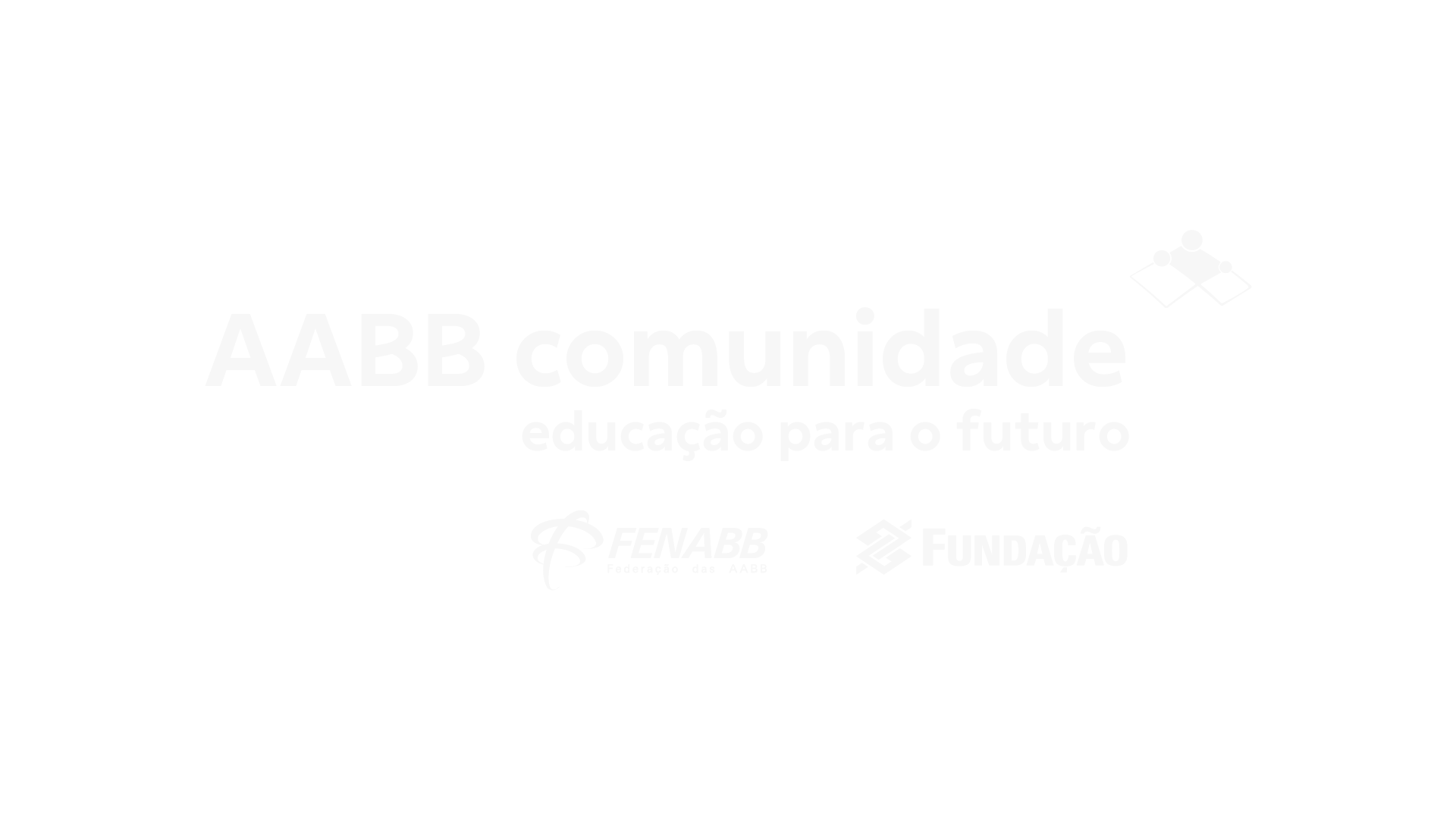 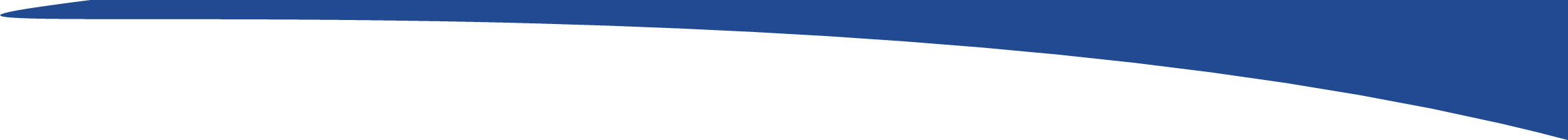 PASSOS PARA ADESÃO
Gerente da Agência de Relacionamento recebe instruções da Fundação BB para cadastramento da instituição proponente e da AABB no Sistema de Gerenciamento do Programa AABB Comunidade (Siga) 

Instituição proponente preenche a proposta no Siga e envia à AABB
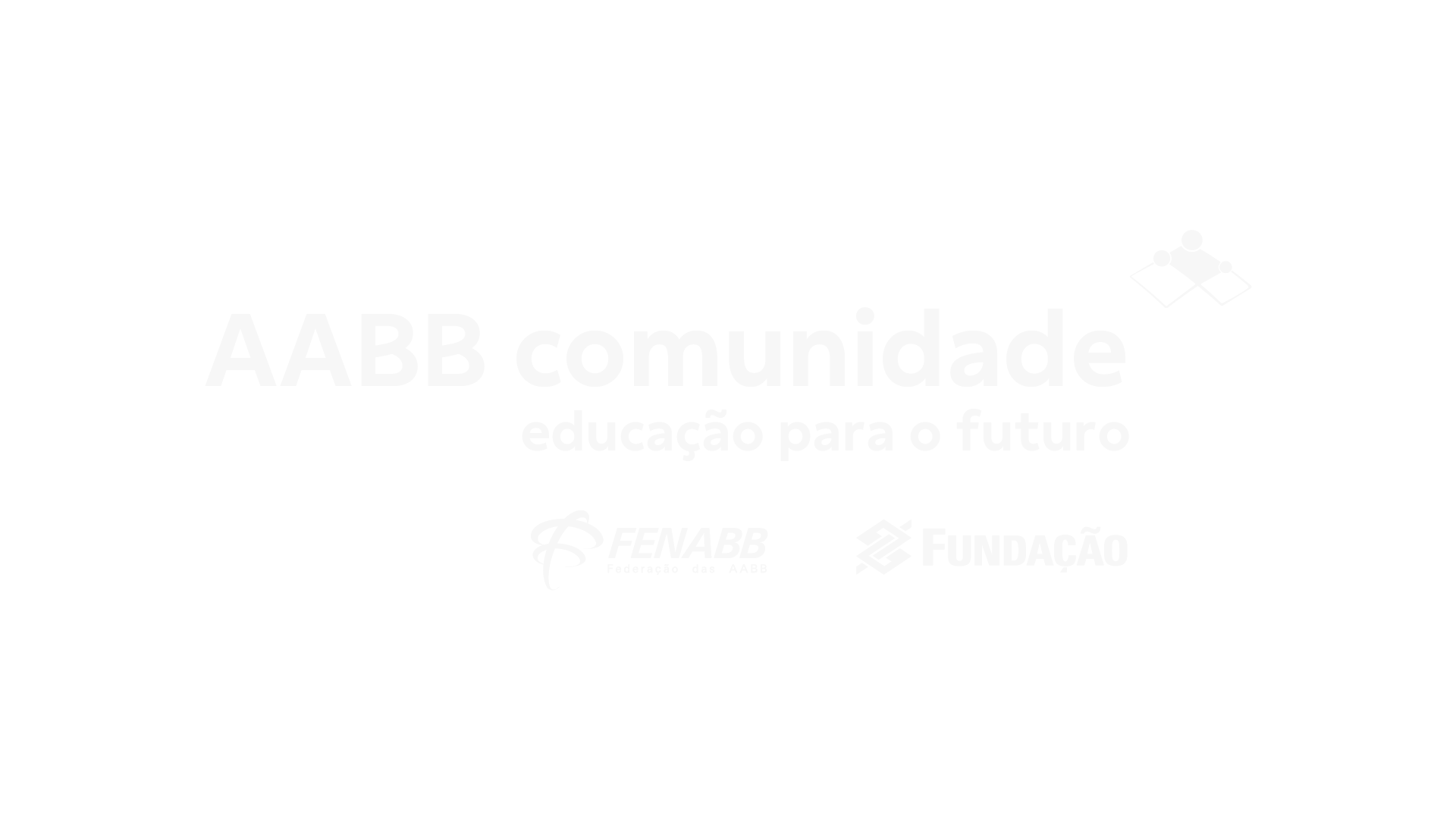 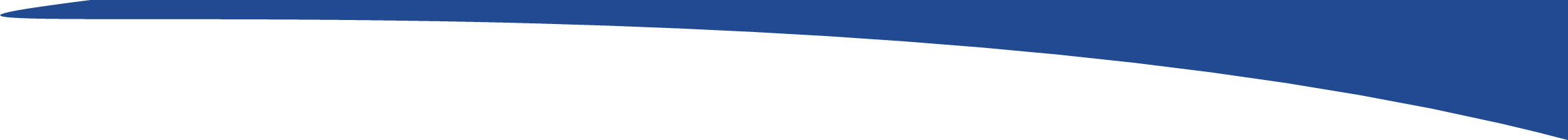 PASSOS PARA ADESÃO
Presidente da AABB analisa a proposta e envia à Agência de Relacionamento, via Siga.

Agência de Relacionamento analisa a proposta e envia à FENABB, via Siga.

FENABB analisa a proposta e envia à Fundação BB.
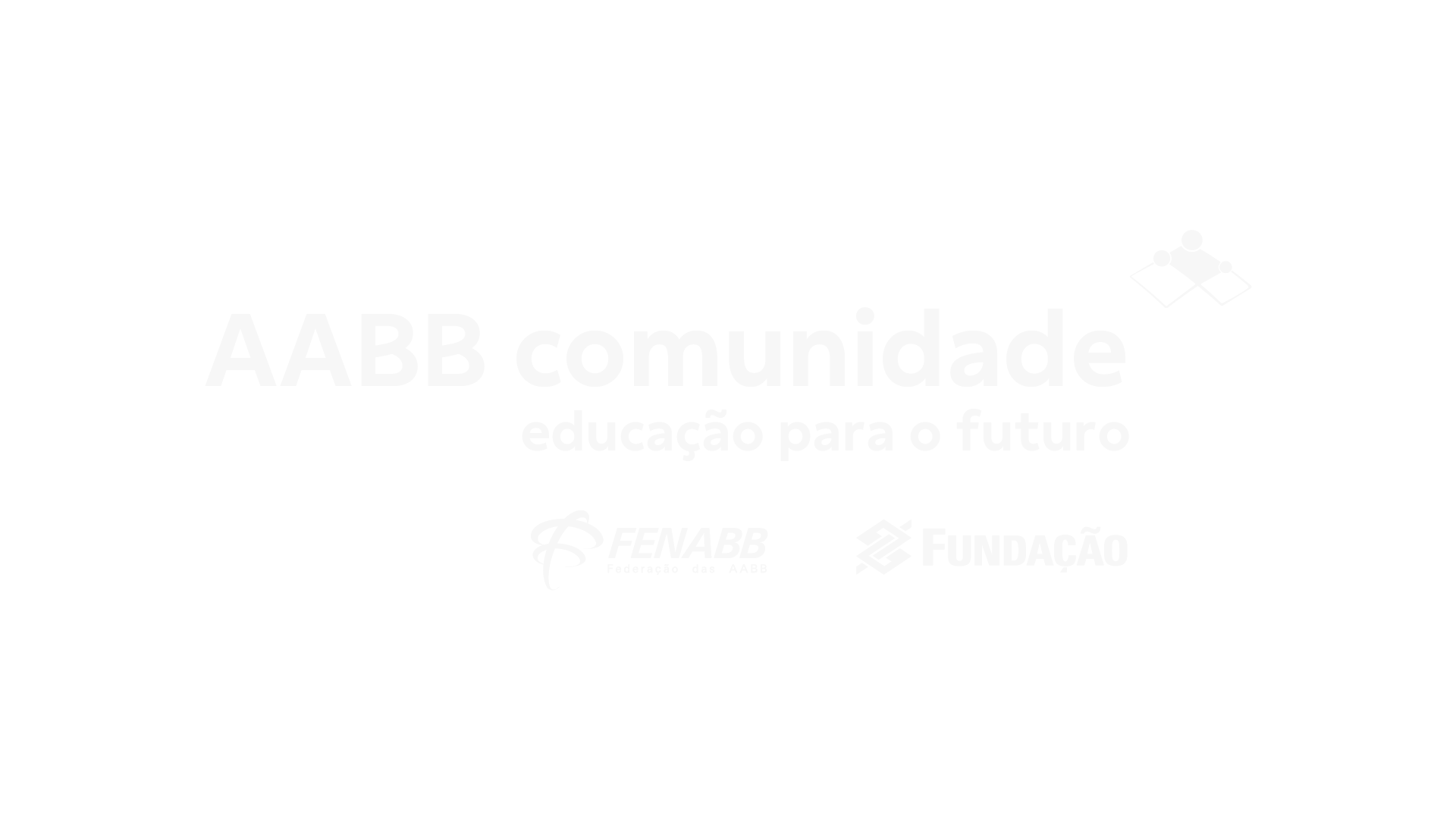 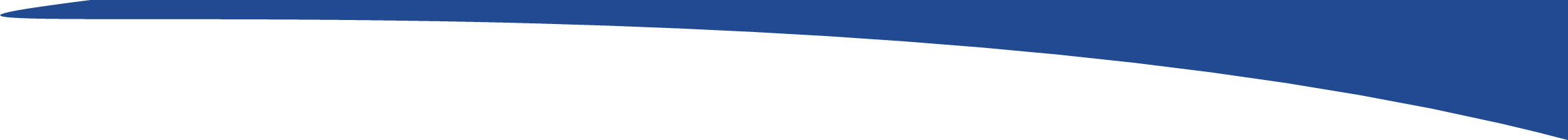 PASSOS PARA ADESÃO
Fundação BB analisa a proposta, inclusive sob o aspecto negocial com o Banco do Brasil, e disponibiliza a minuta do convênio para assinaturas via sistema de assinatura digital – Clicksign. 

Fundação BB autoriza o início das atividades.

FENABB, após recebimento da autorização de início de atividades, envia ao coordenador pedagógico dados para acesso ao Siga.
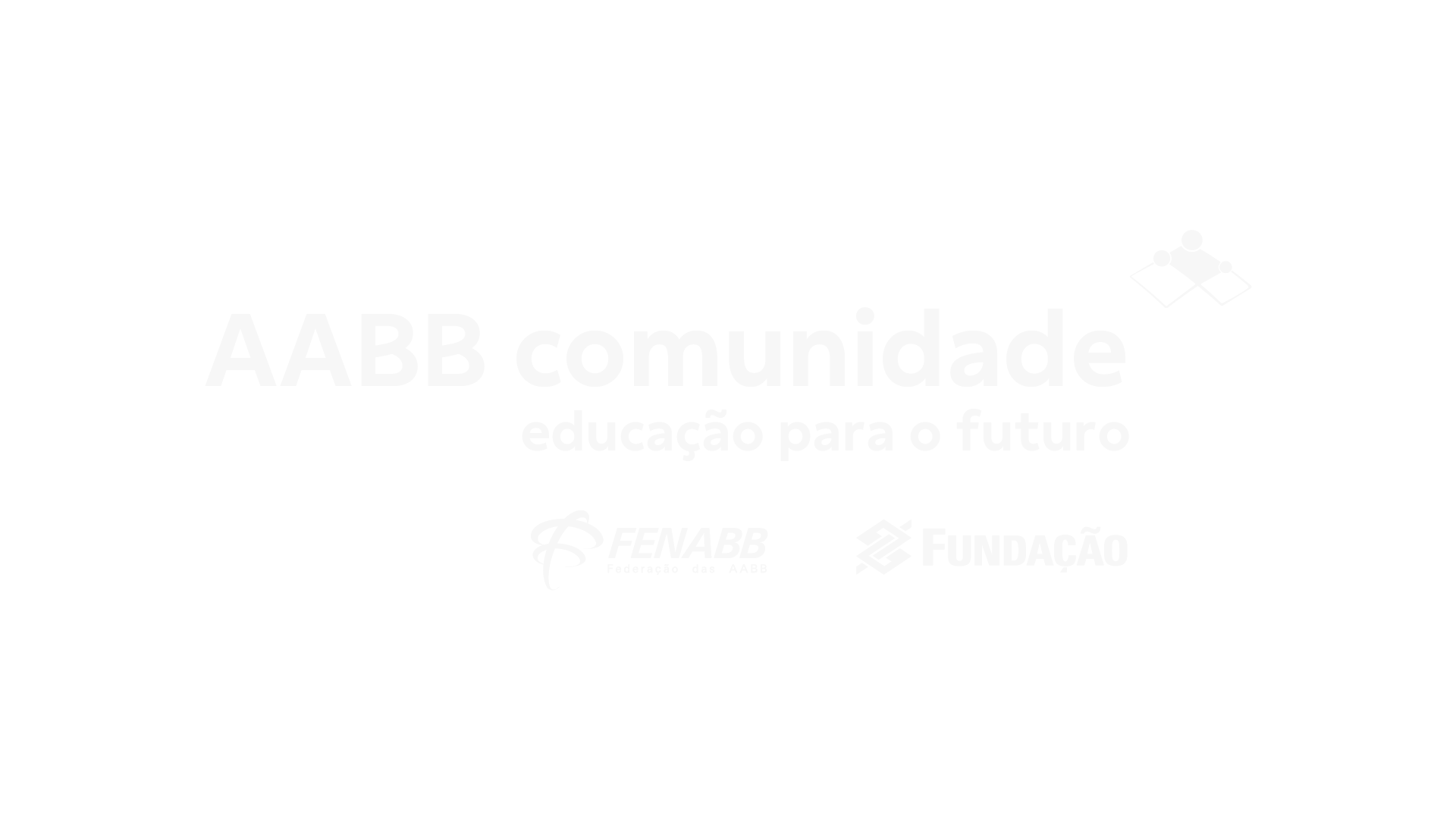 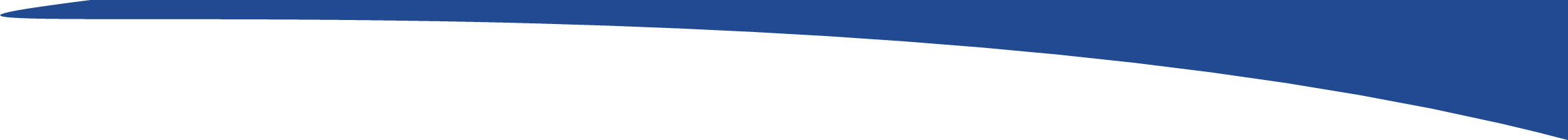 FALE CONOSCO
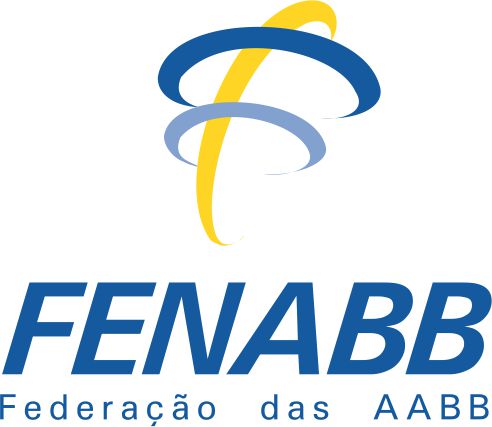 aabb.comunidade@fenabb.org.br
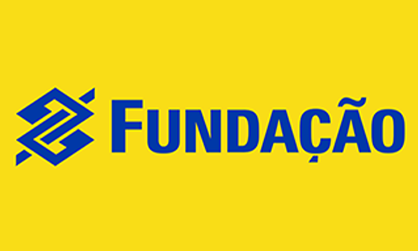 aabb.comunidade@fbb.org.br